Повторение
Проверим себя
1.С каким природным сообществом познакомились на прошлом уроке?
2. Чем луг сходен с лесом, а чем отличается?
3.  Какие живые организмы составляют луговое сообщество?
Ответы
Проверим себя
Луг
Леса представляют собой густо населённые деревьями и травами территории, а луг – открытое пространство, покрытое травами, все они представляют  природное сообщество,лес состоит из многоярусных кустарников, высоких и низких деревьев, луг населяют травоядные грызуны, они едят семена трав, травоядные копытные питаются травой, ими хищники. Сходство леса и луга – бактерии, грибы, растения, животные, круговорот веществ, осадки, ветер, солнце.
Травы, мелкие животные, грибы, бактерии..
Этот червь получил своё название из-за природного явления, которое выгоняет его из-под земли.
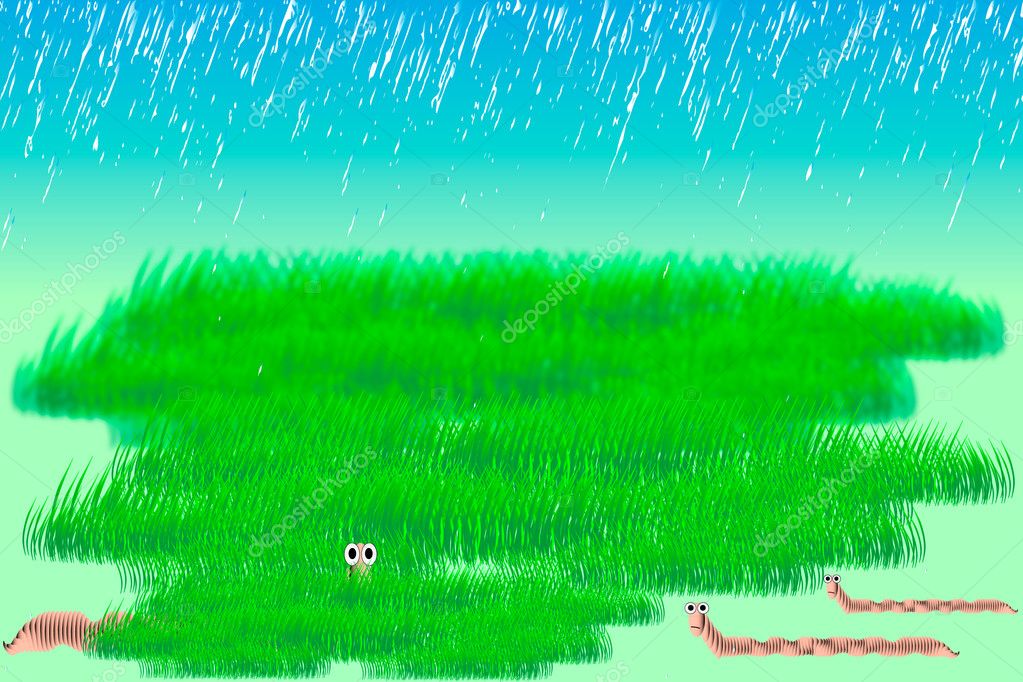 В дождь и ночью цветки этого растения, похожие на колокол, служа укрытием насекомым.
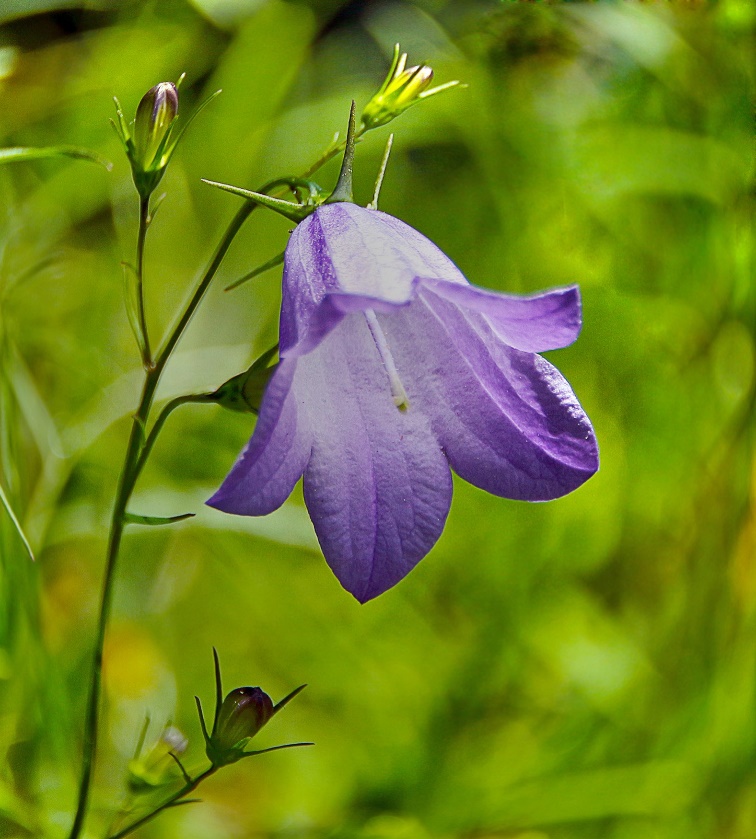 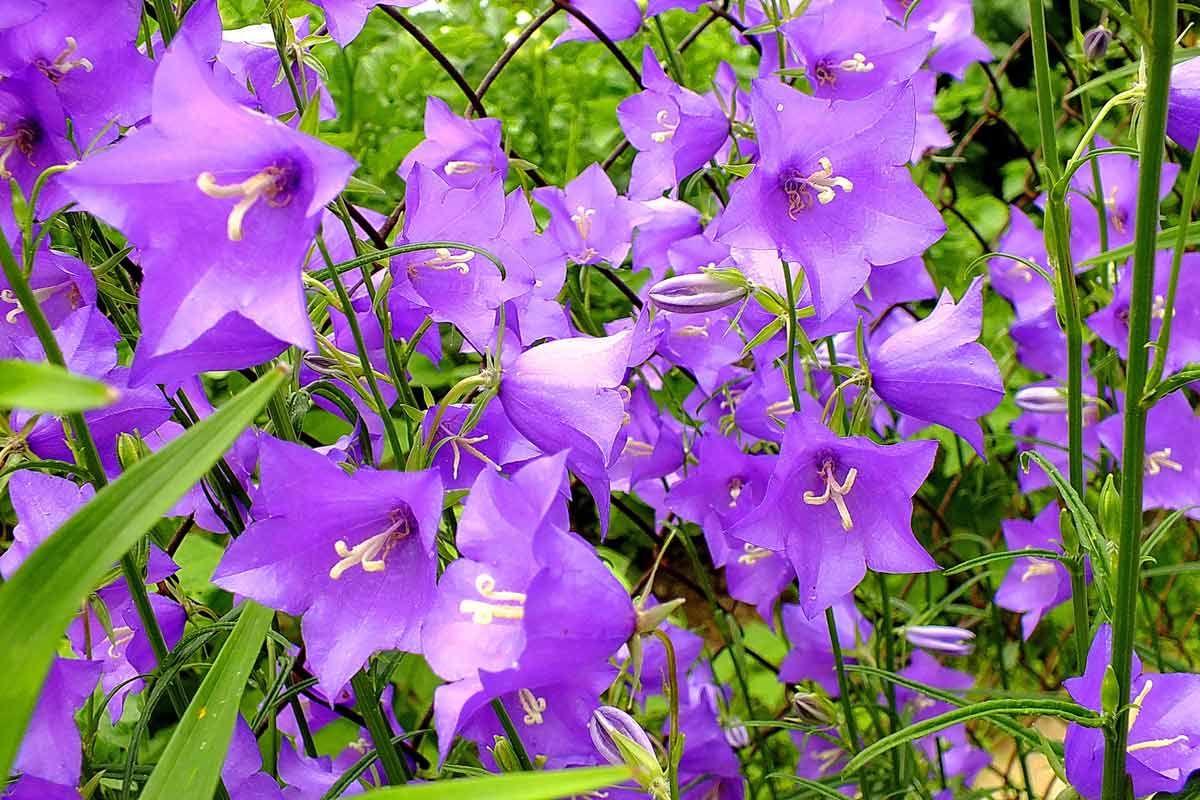 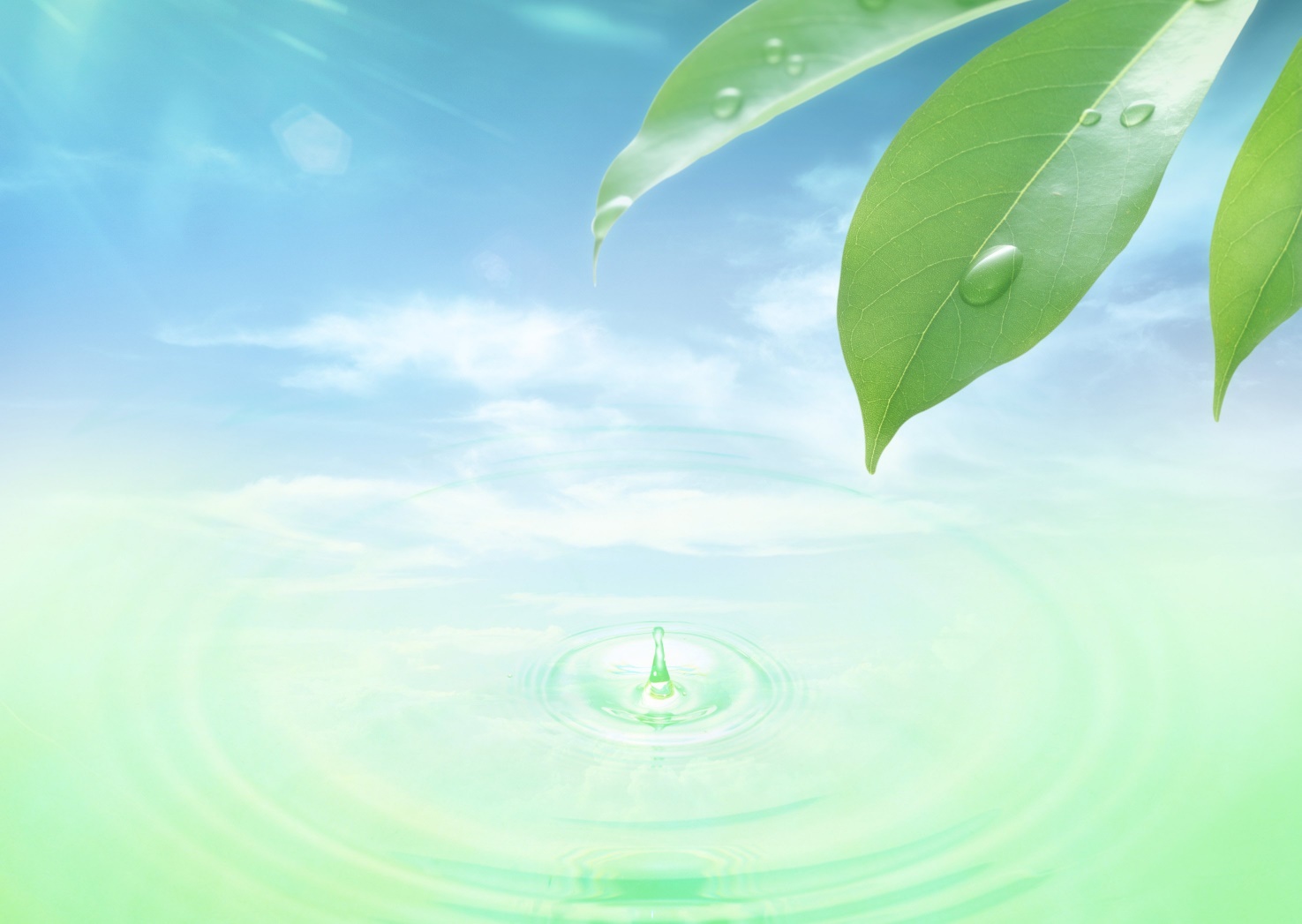 Отгадайте загадку
Во фраке зелёном маэстро 
Взлетает над лугом в цвету. 
Он — гордость местного оркестра 
И лучший прыгун в высоту.
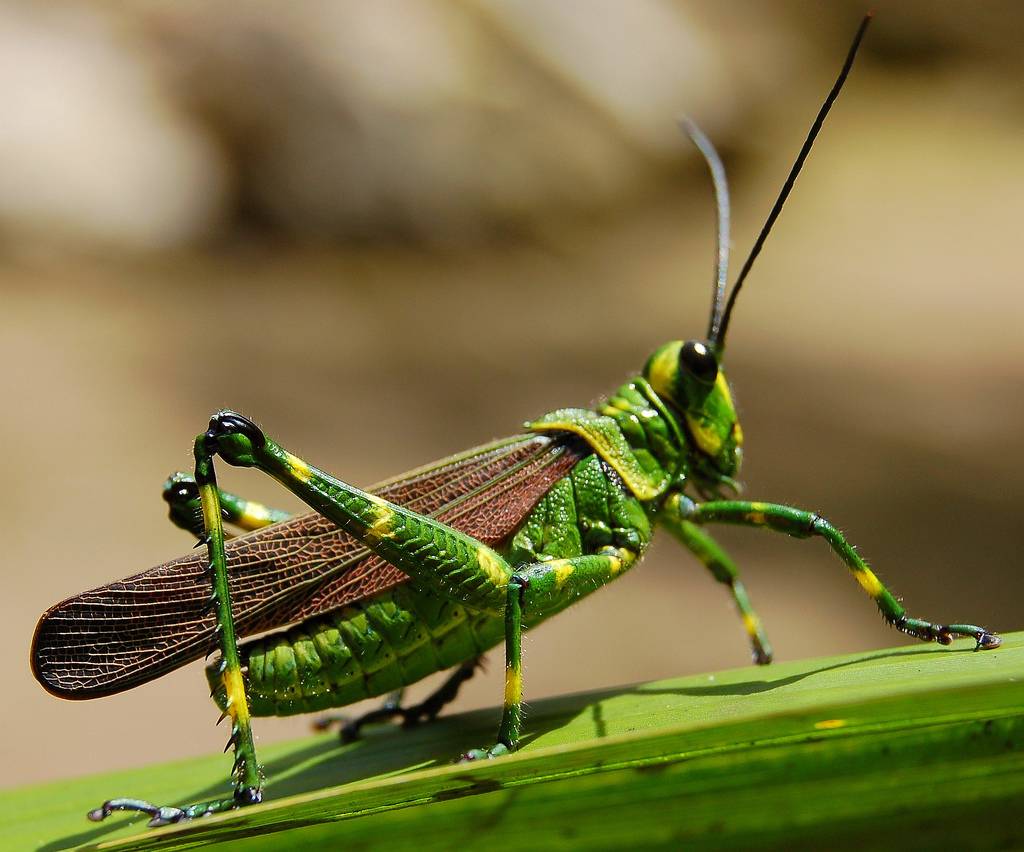 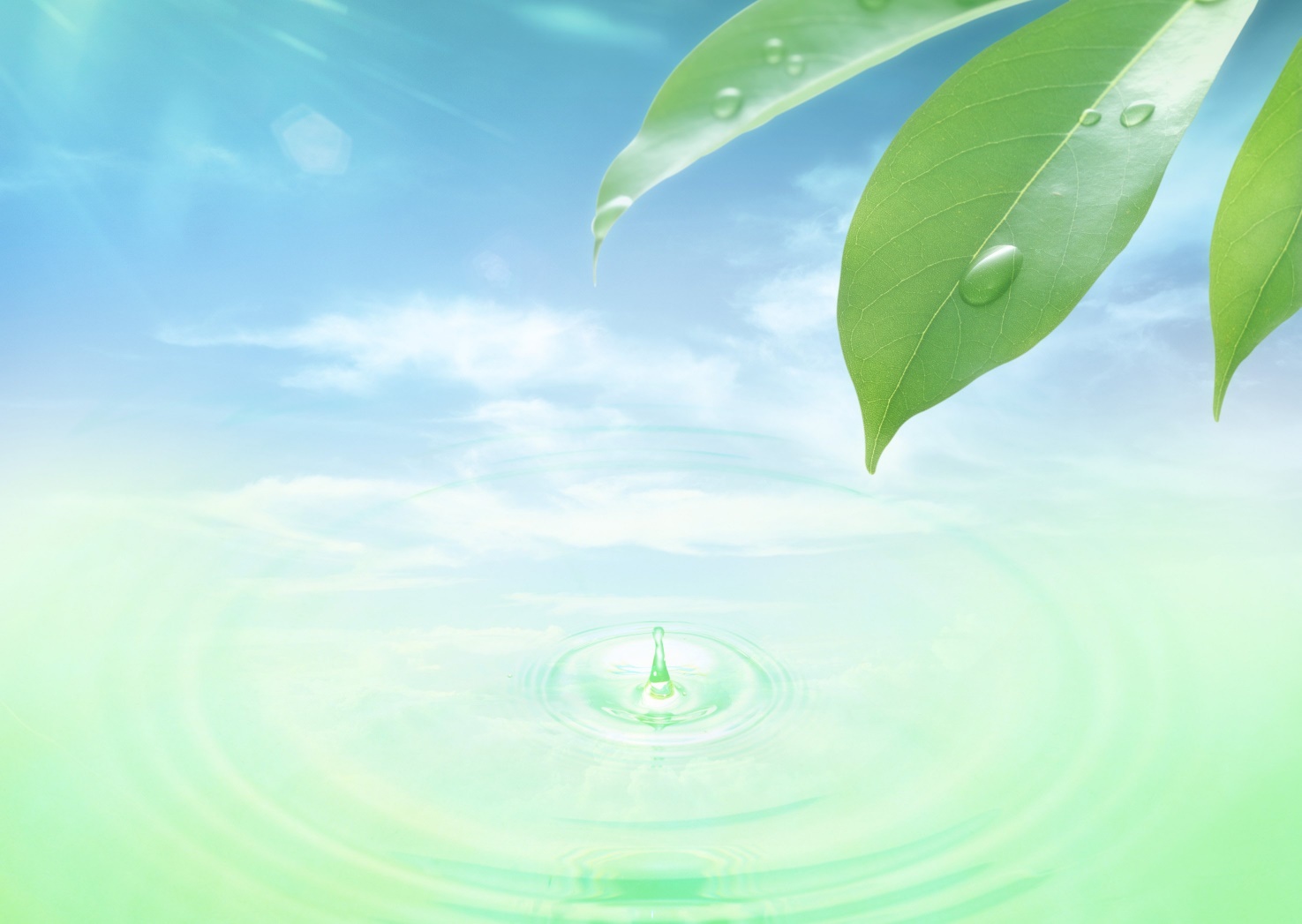 Отгадайте загадку
Без рук, без ног
На брюхе
Под землёй ползёт.
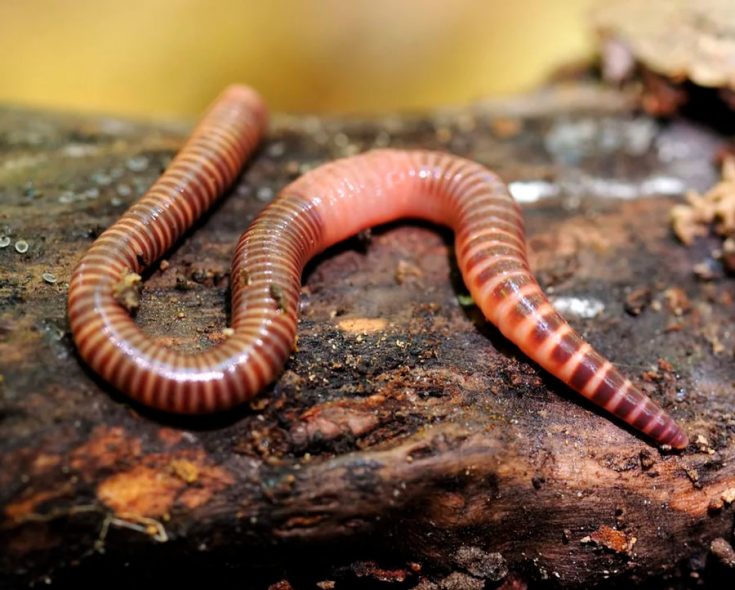 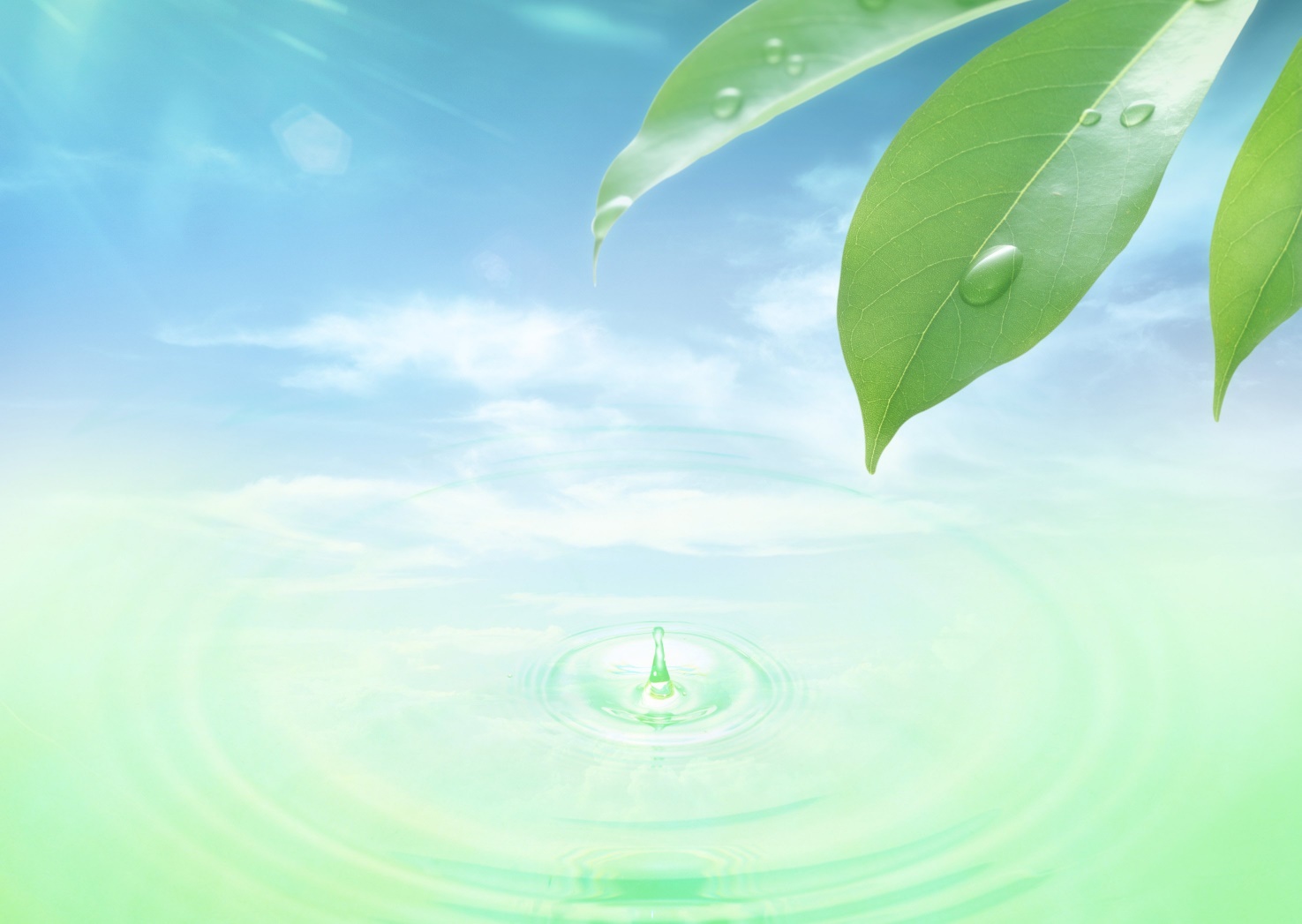 Отгадайте загадку
Видел я такой цветок — Золотистый ободок. Долго он в траве сидел, Стал седым и улетел.
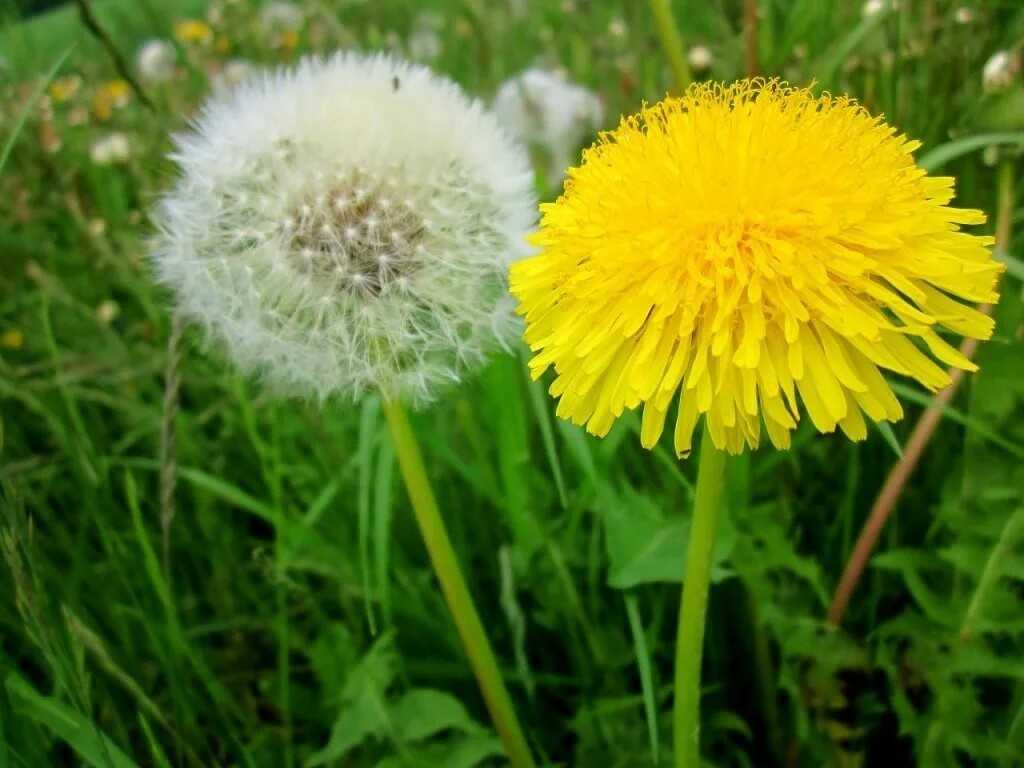 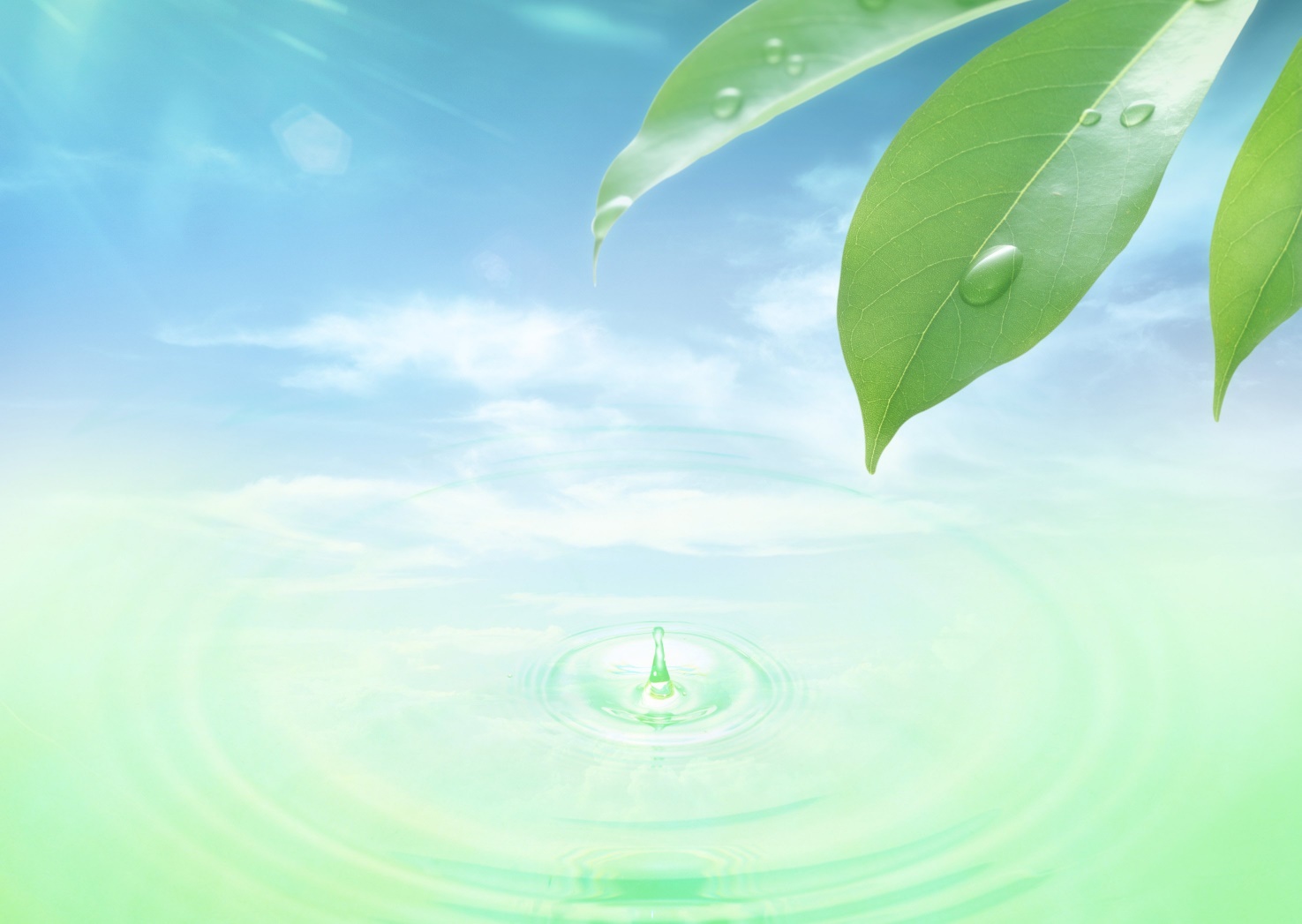 Отгадайте загадку
Белая корзинка – Золотое донце, 
В ней лежит росинка 
И сверкает солнце.
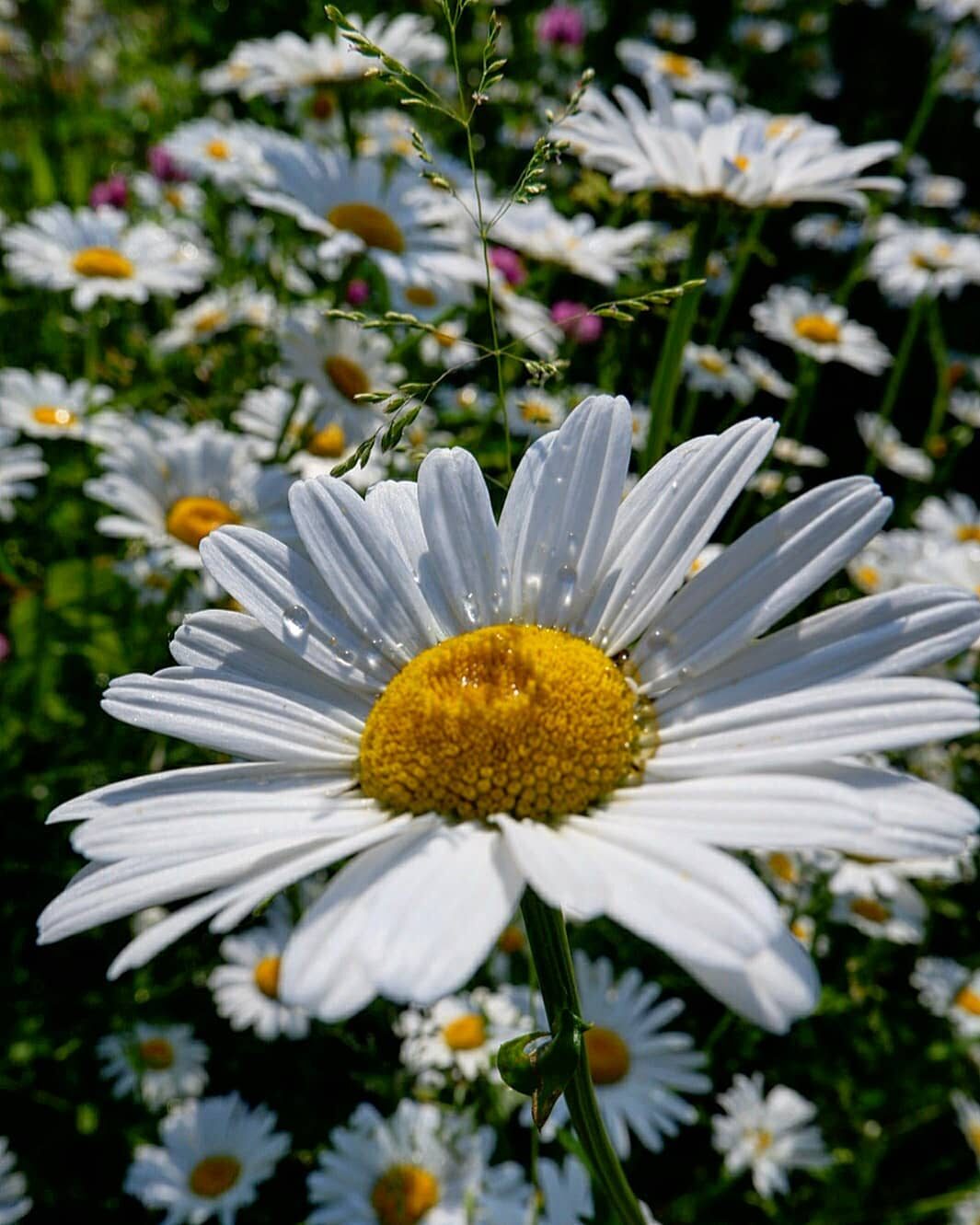 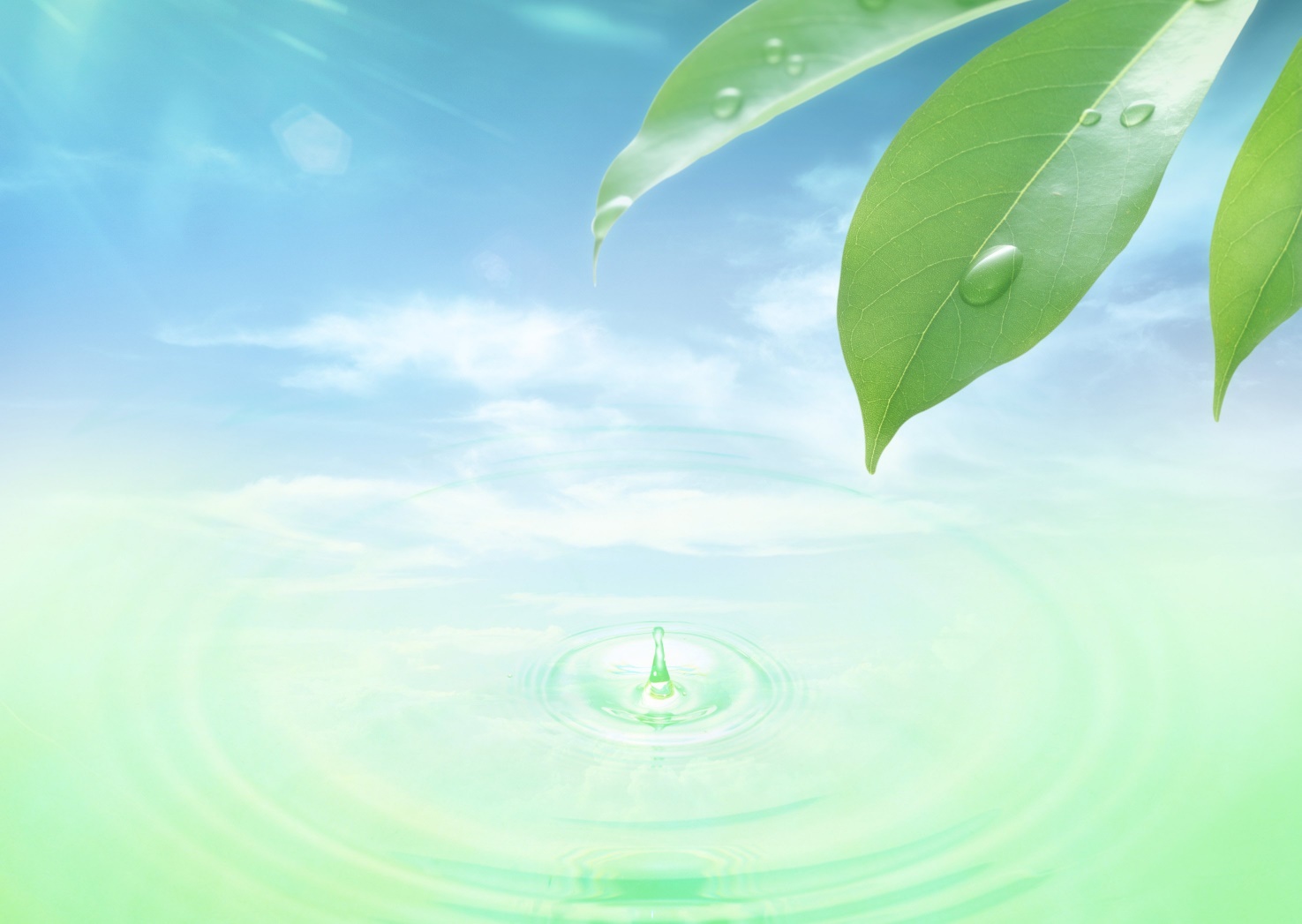 Маленький грызун, похожий на полевую мышь, но с коротким хвостом.
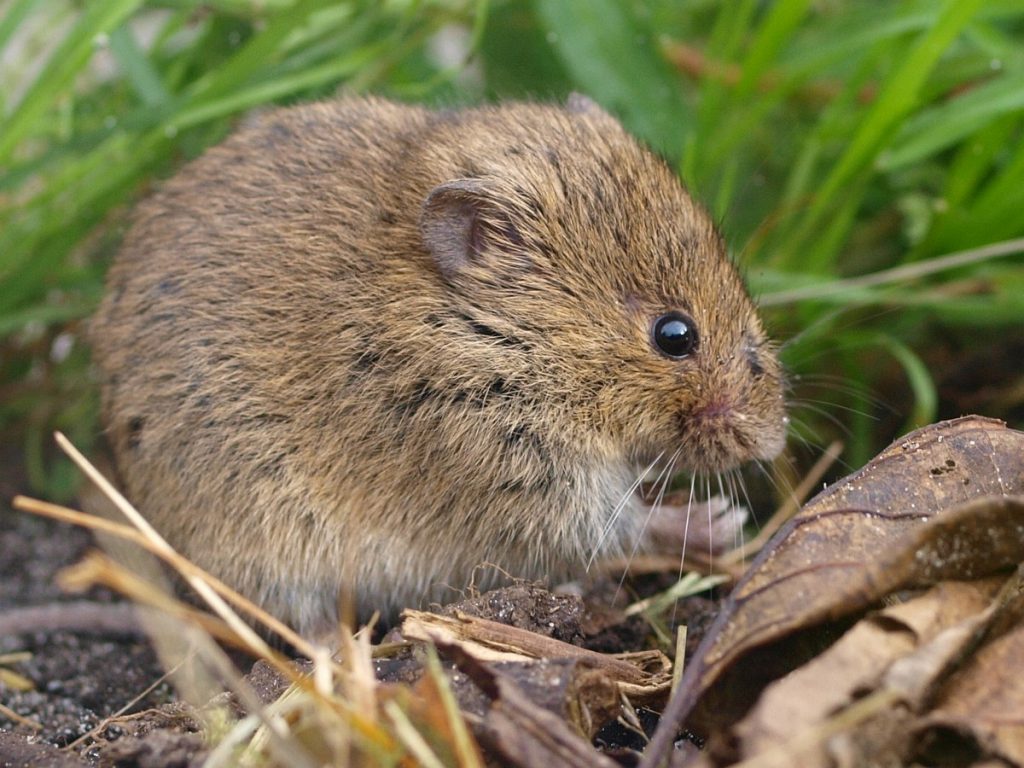 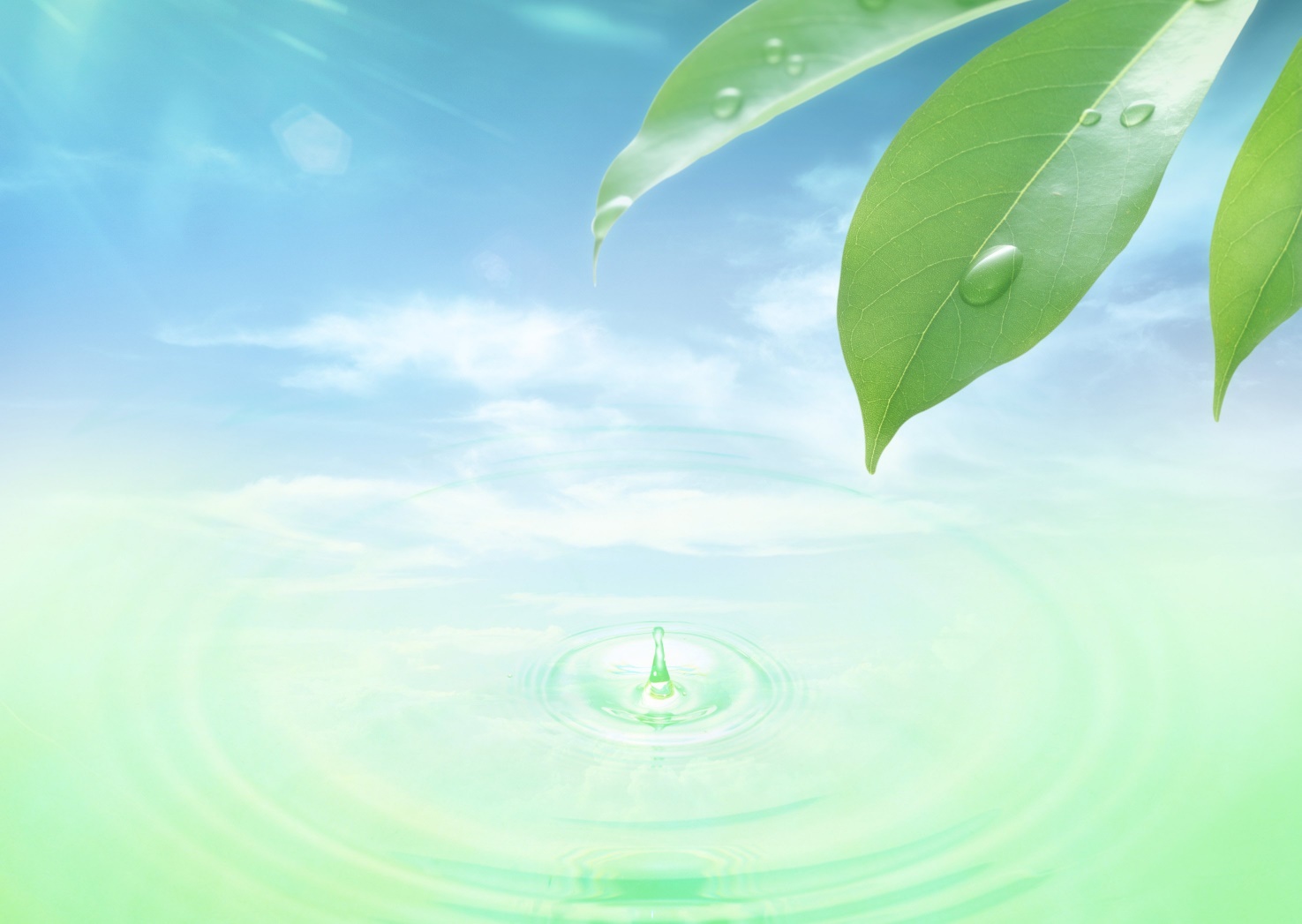 На какие группы можно разделить отгадки?
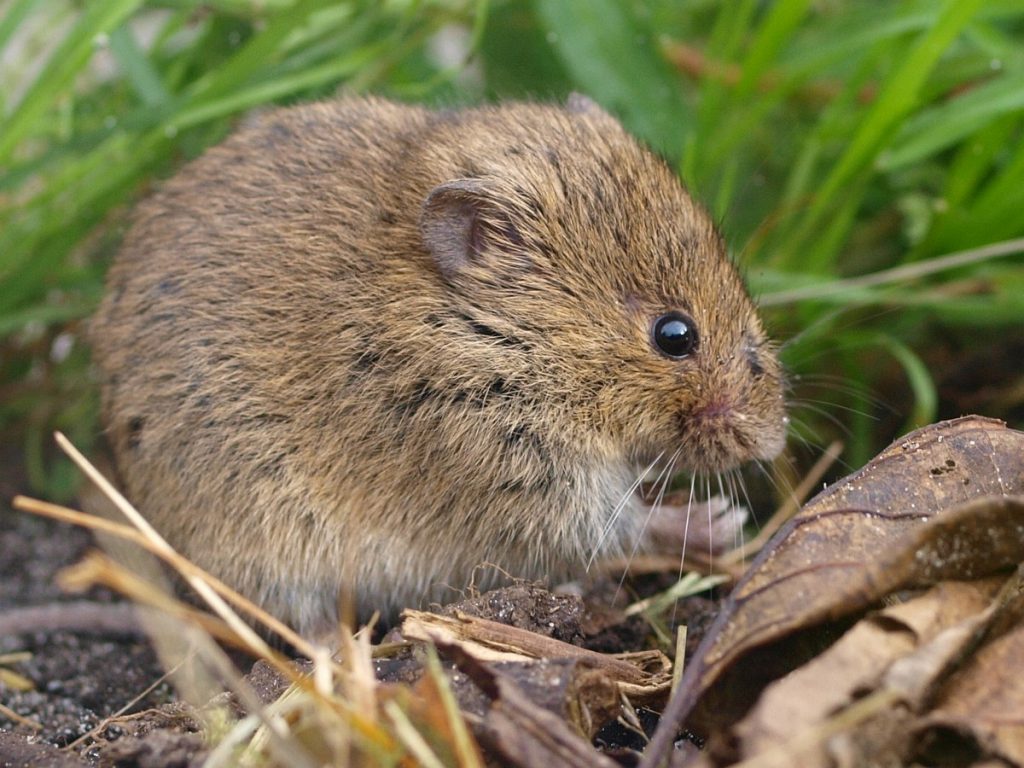 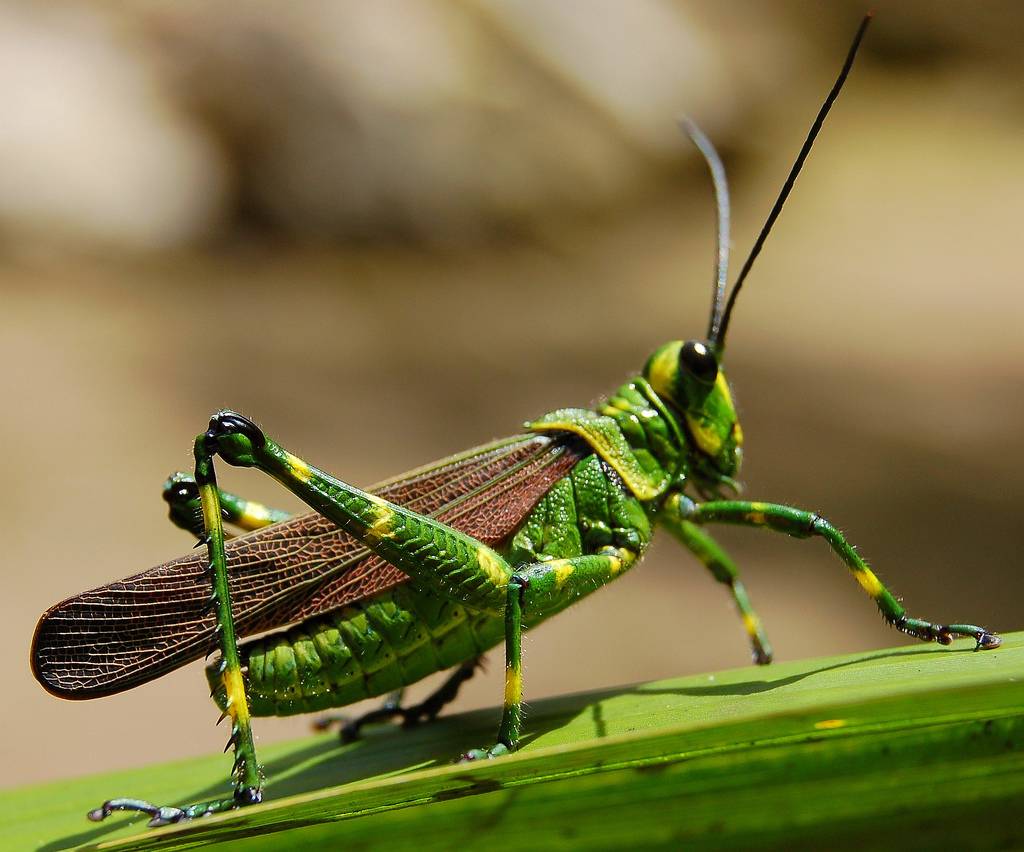 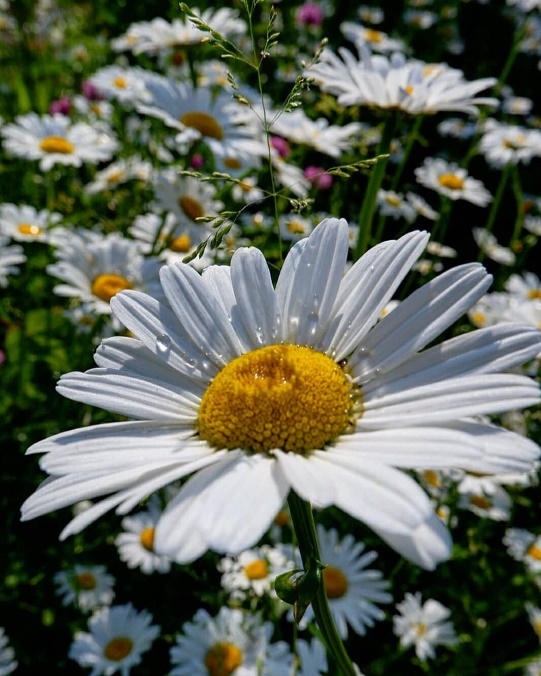 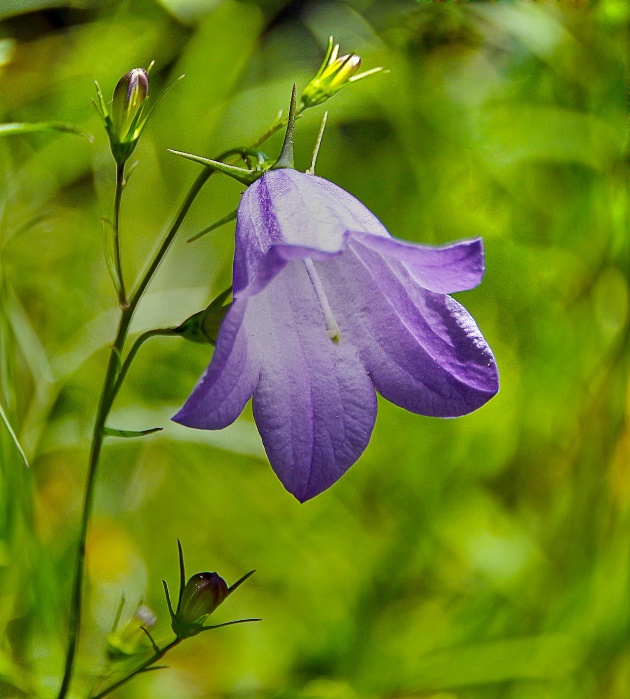 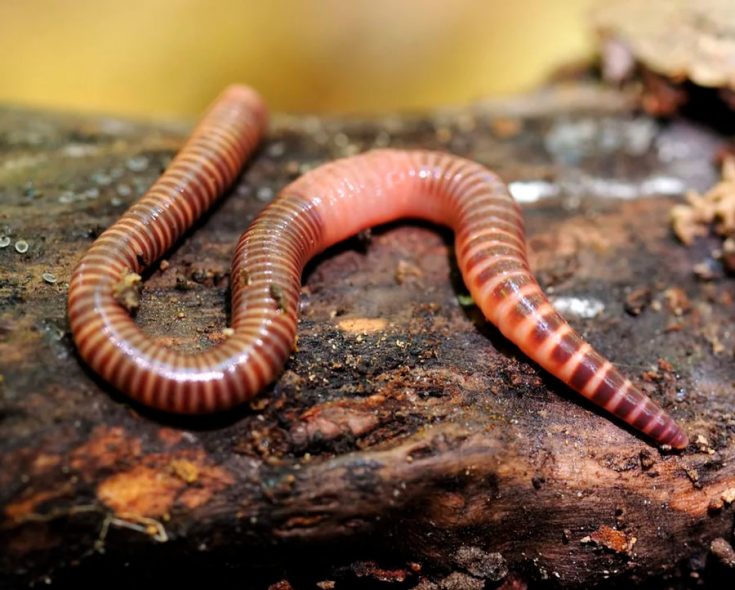 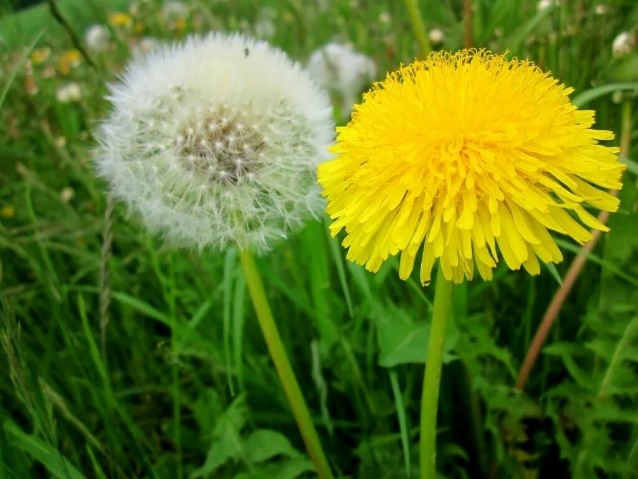 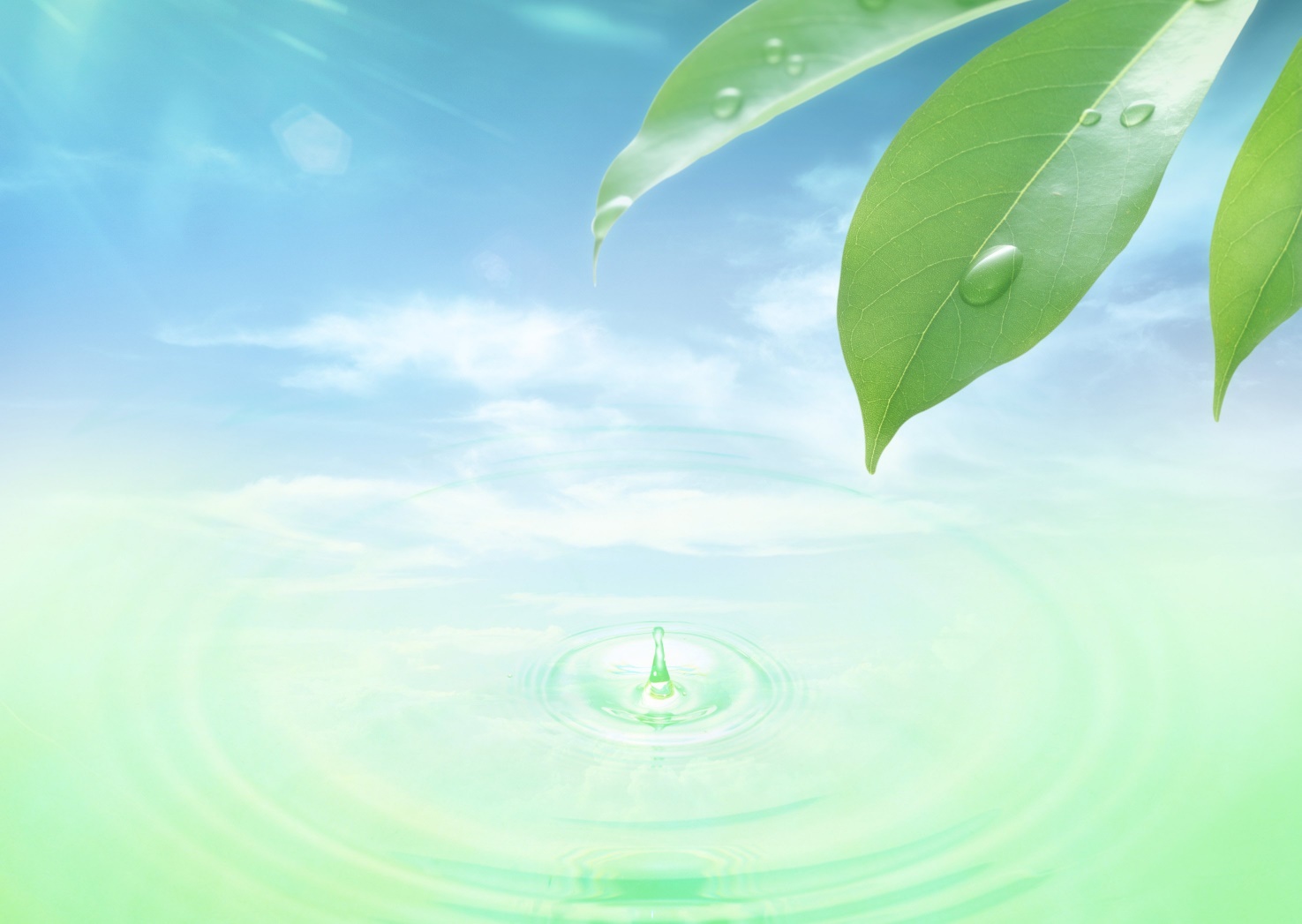 На какие группы можно разделить отгадки?
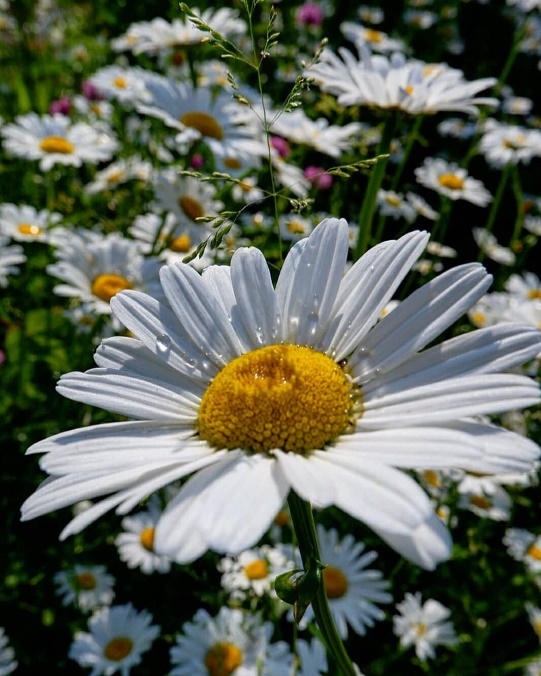 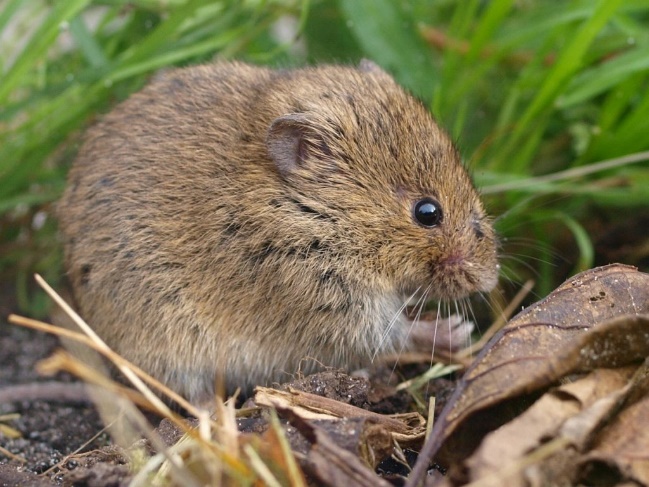 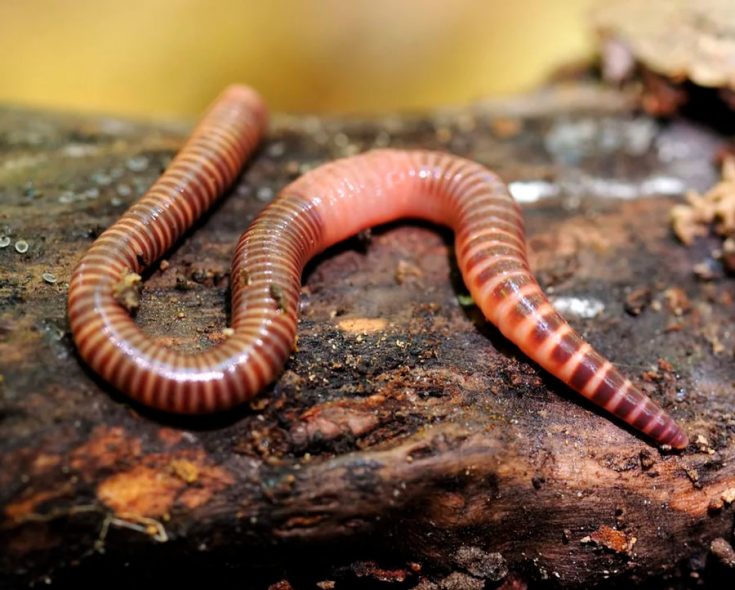 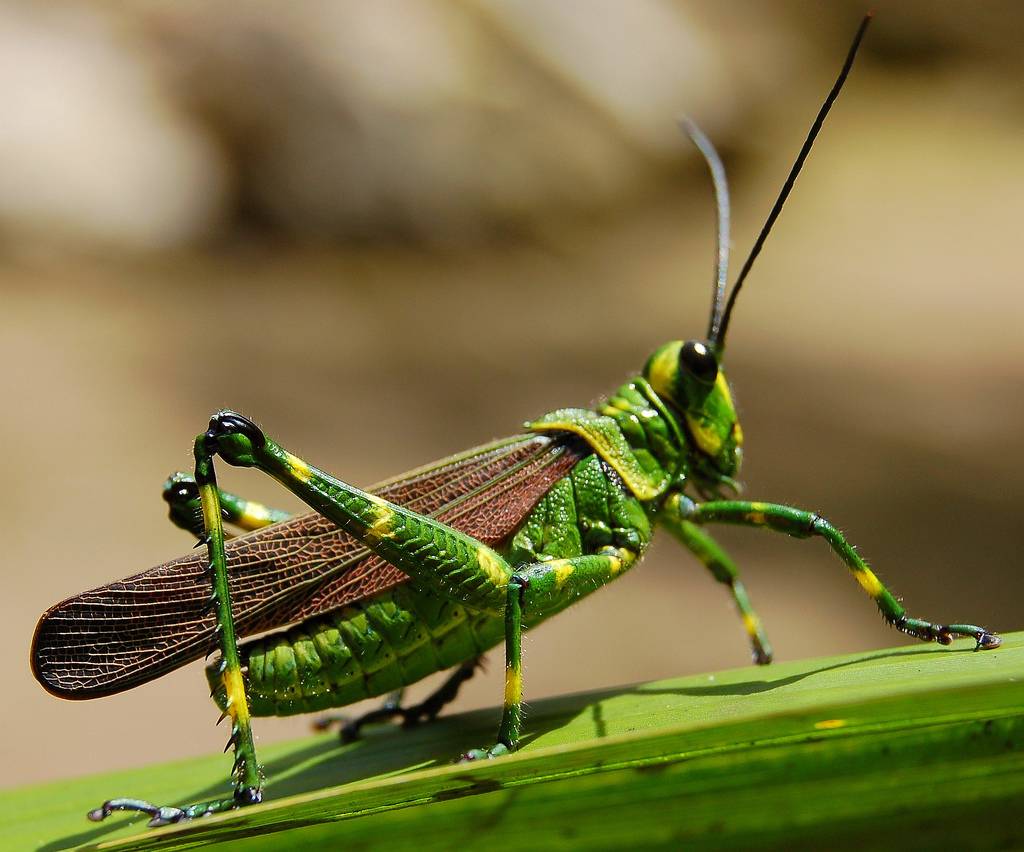 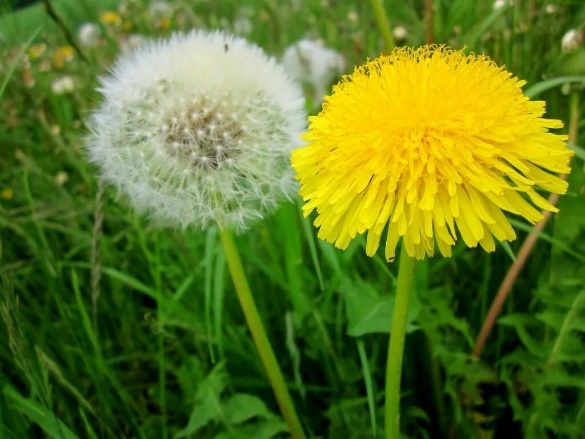 Растения и животные
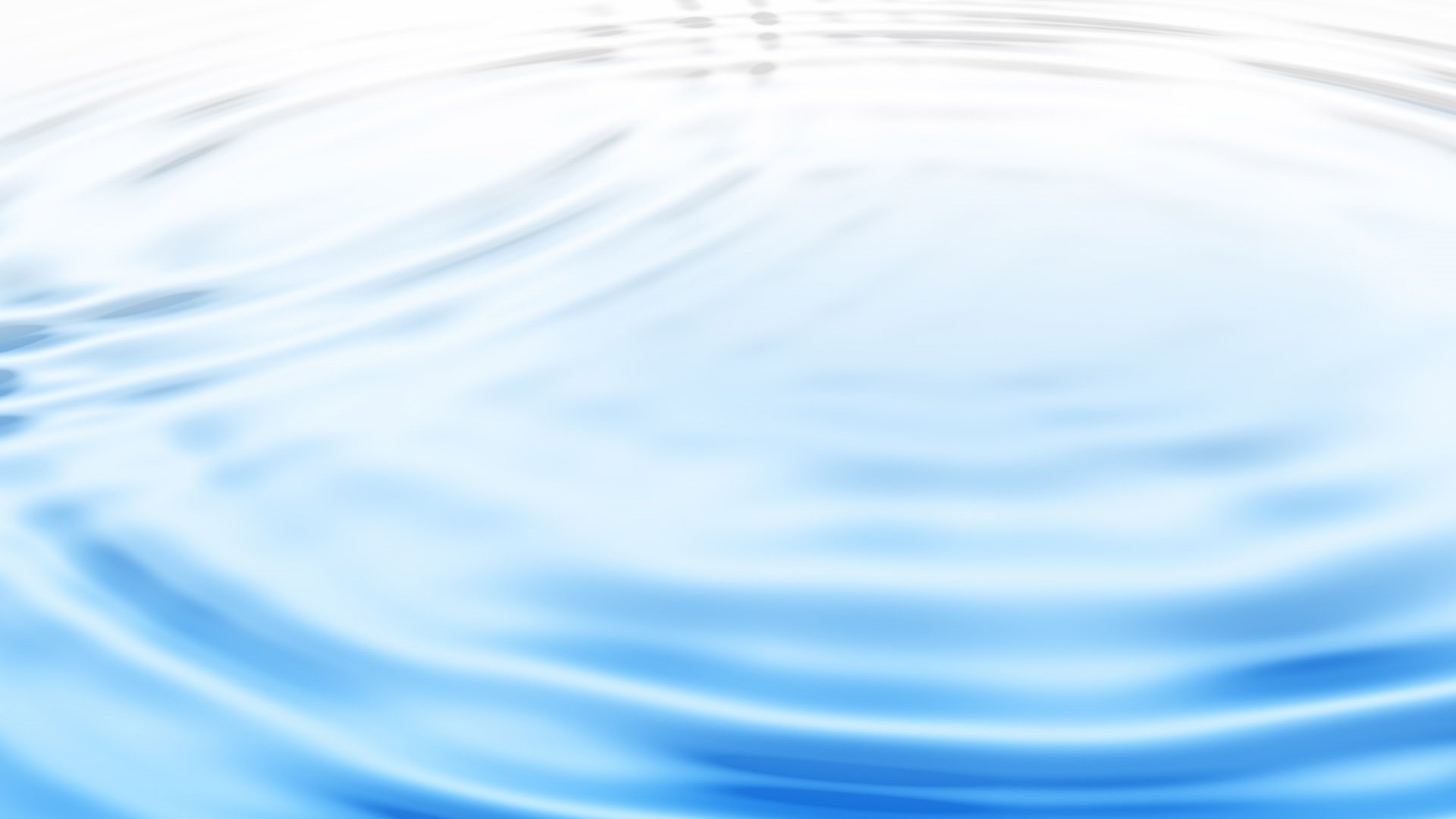 Тема урока:«Водоём – дом из воды»
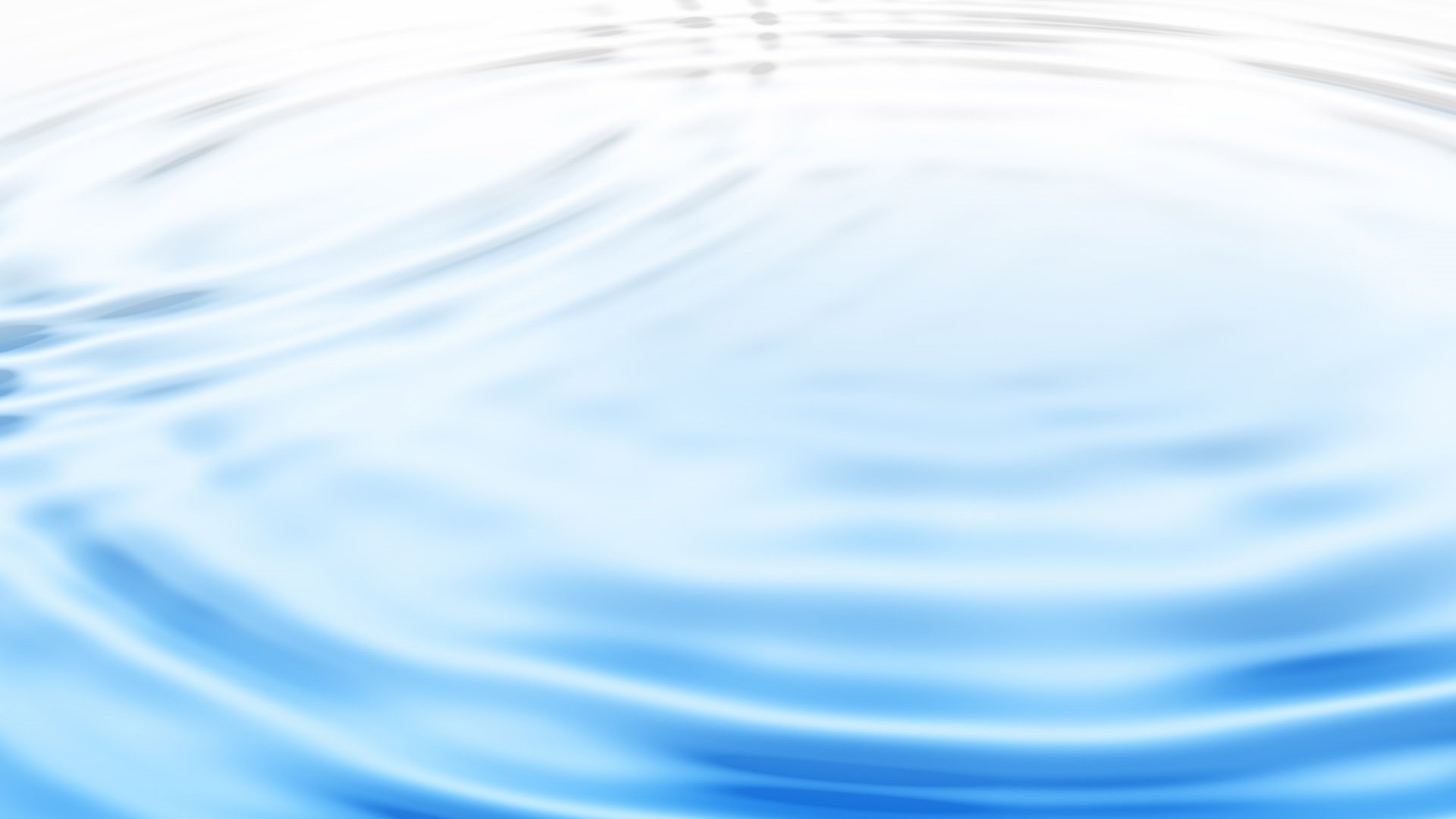 Почему нашу планету называют голубой планетой?
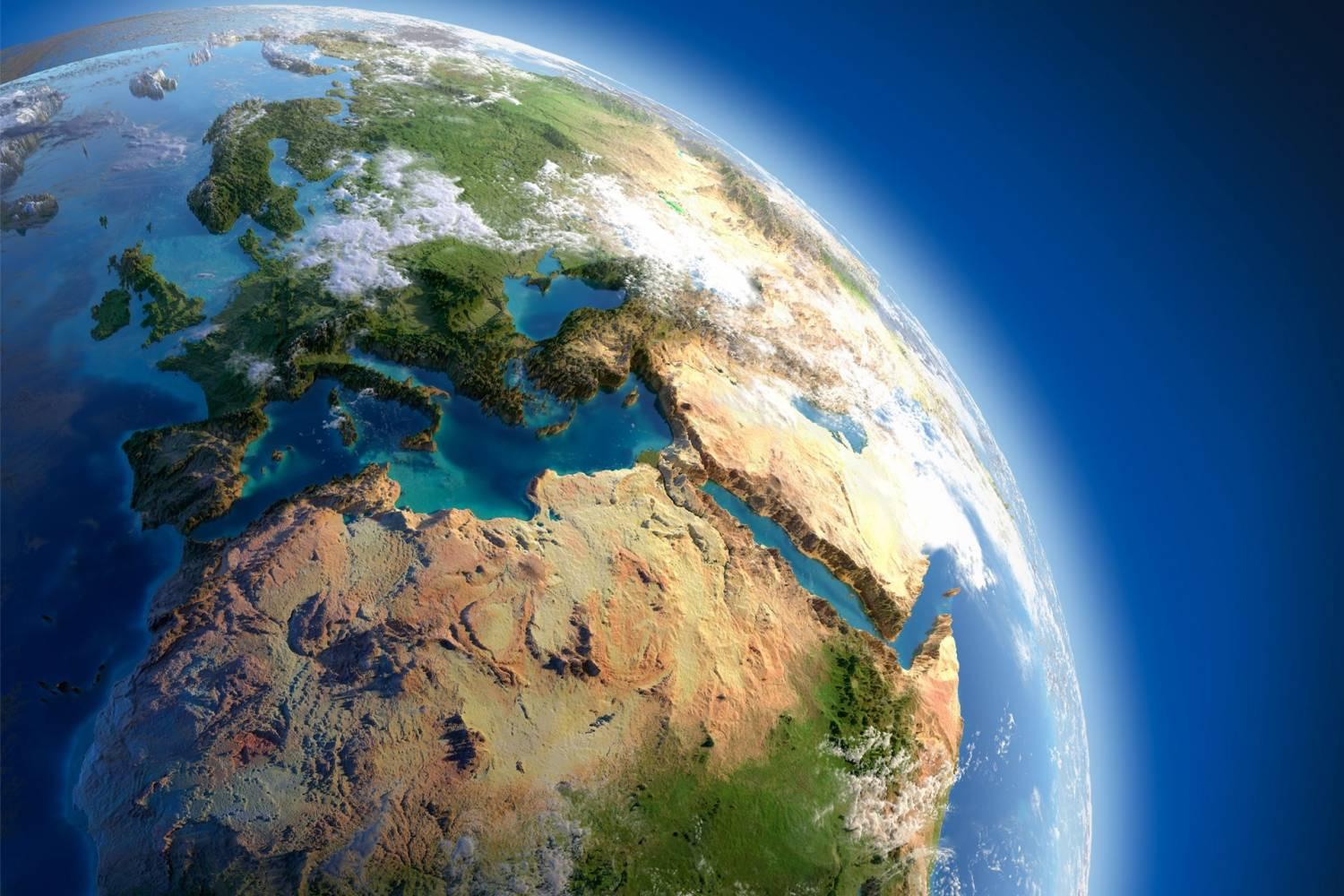 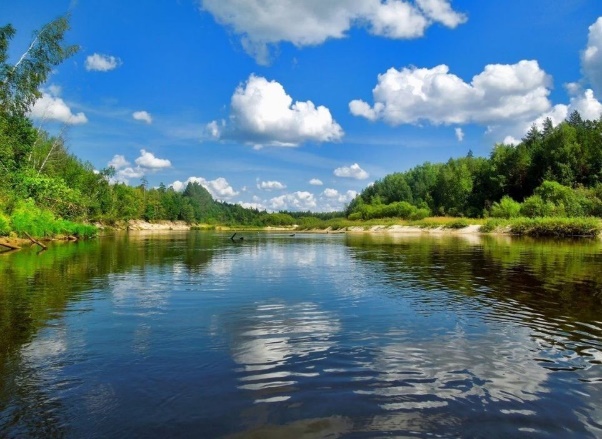 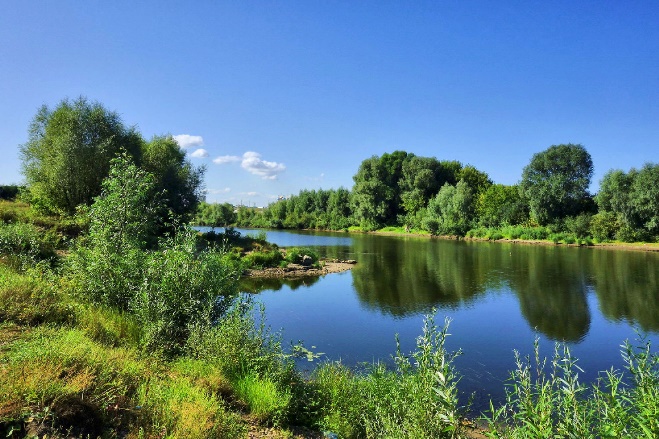 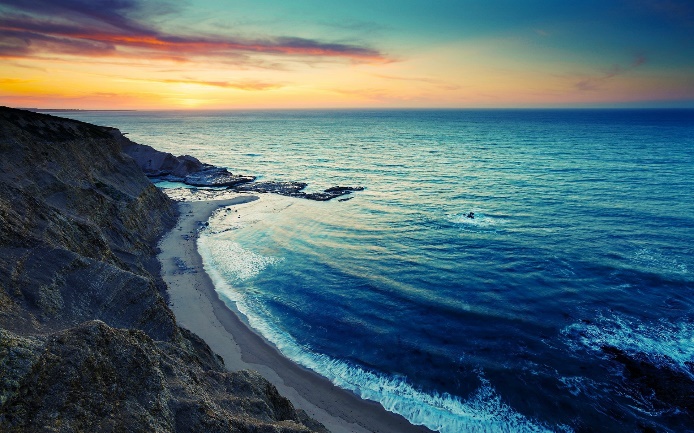 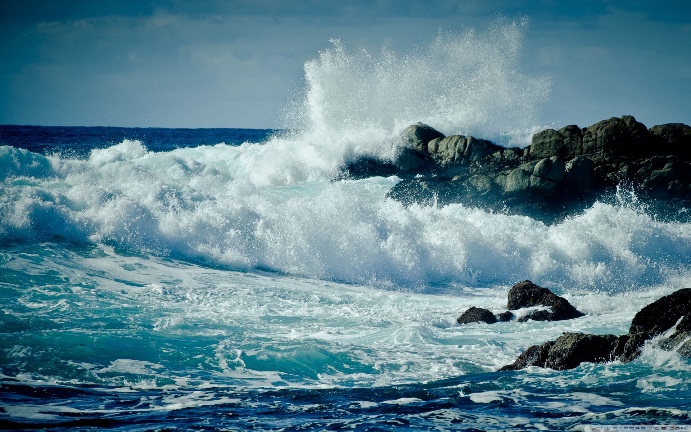 Водоёмы
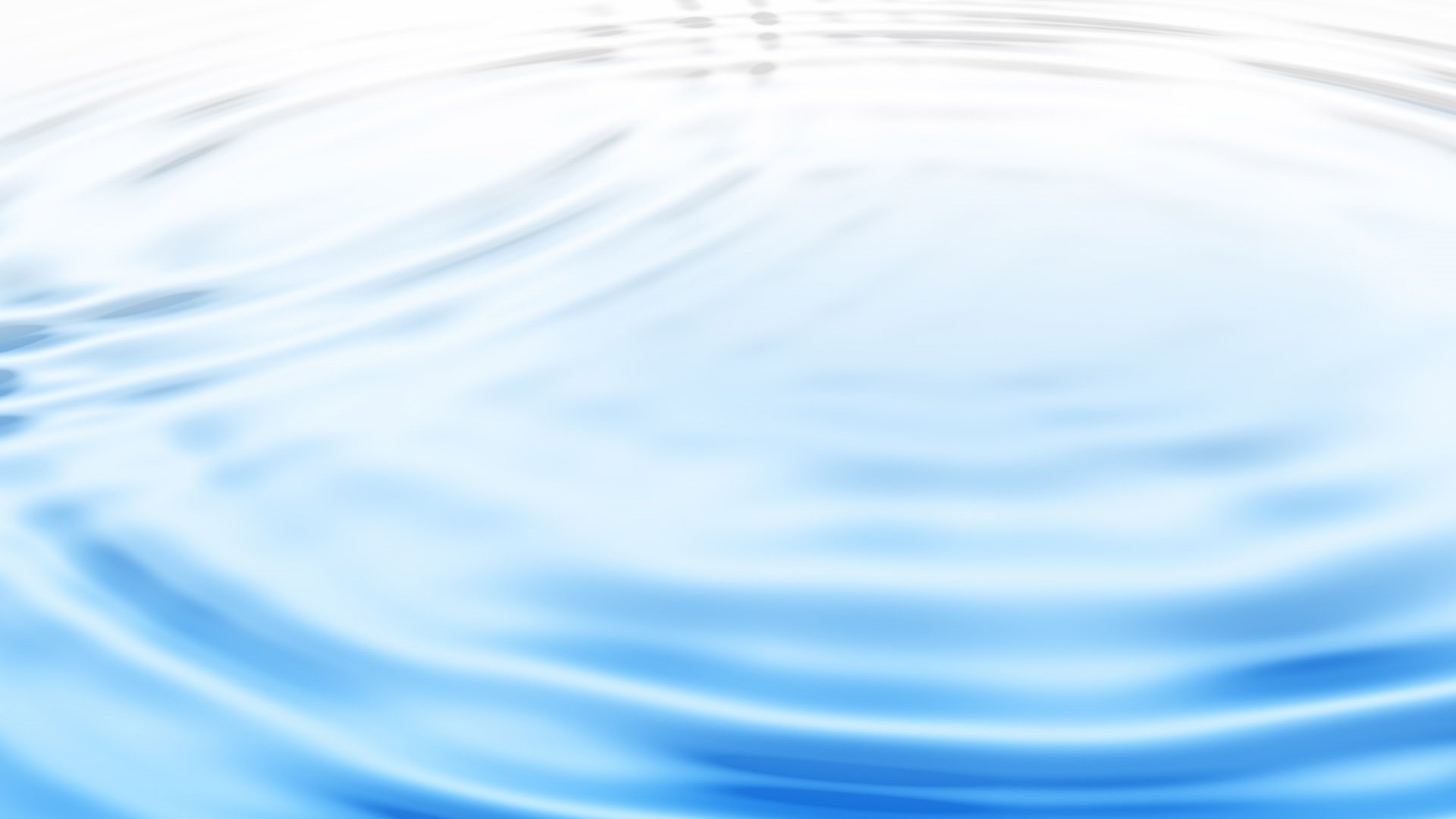 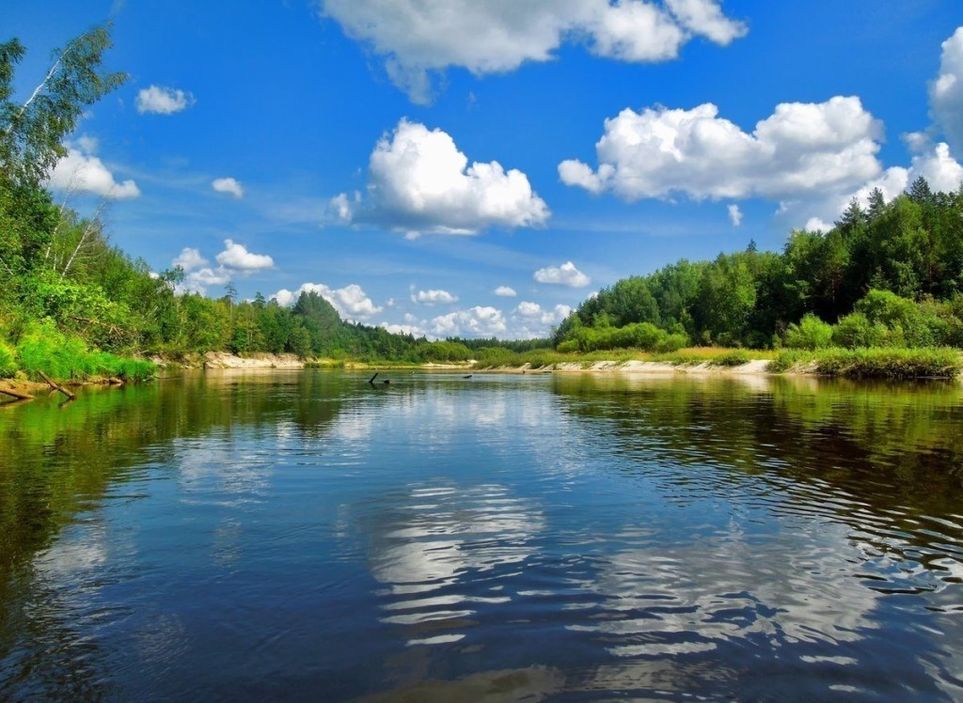 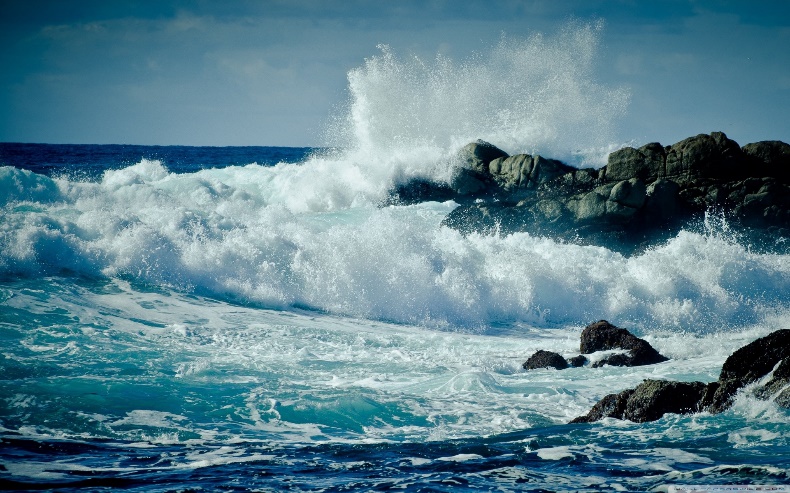 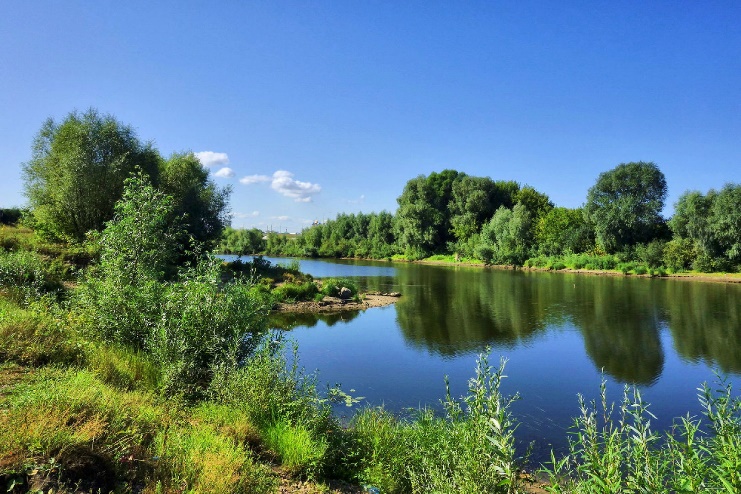 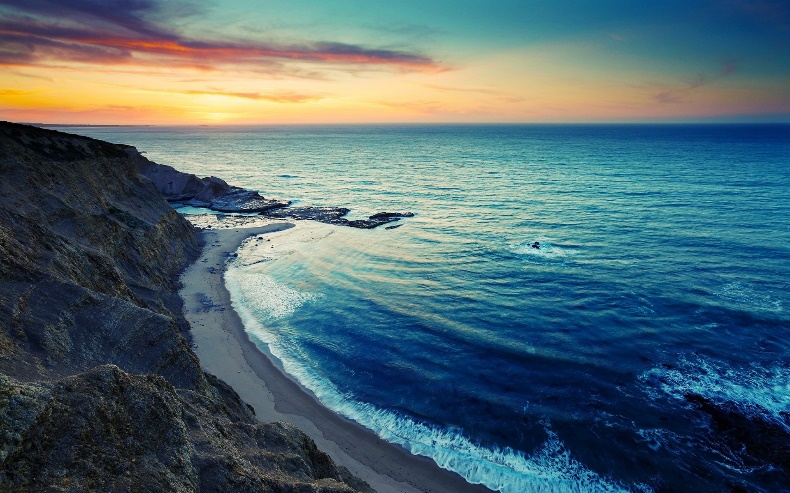 Пресная  вода
Солёная вода
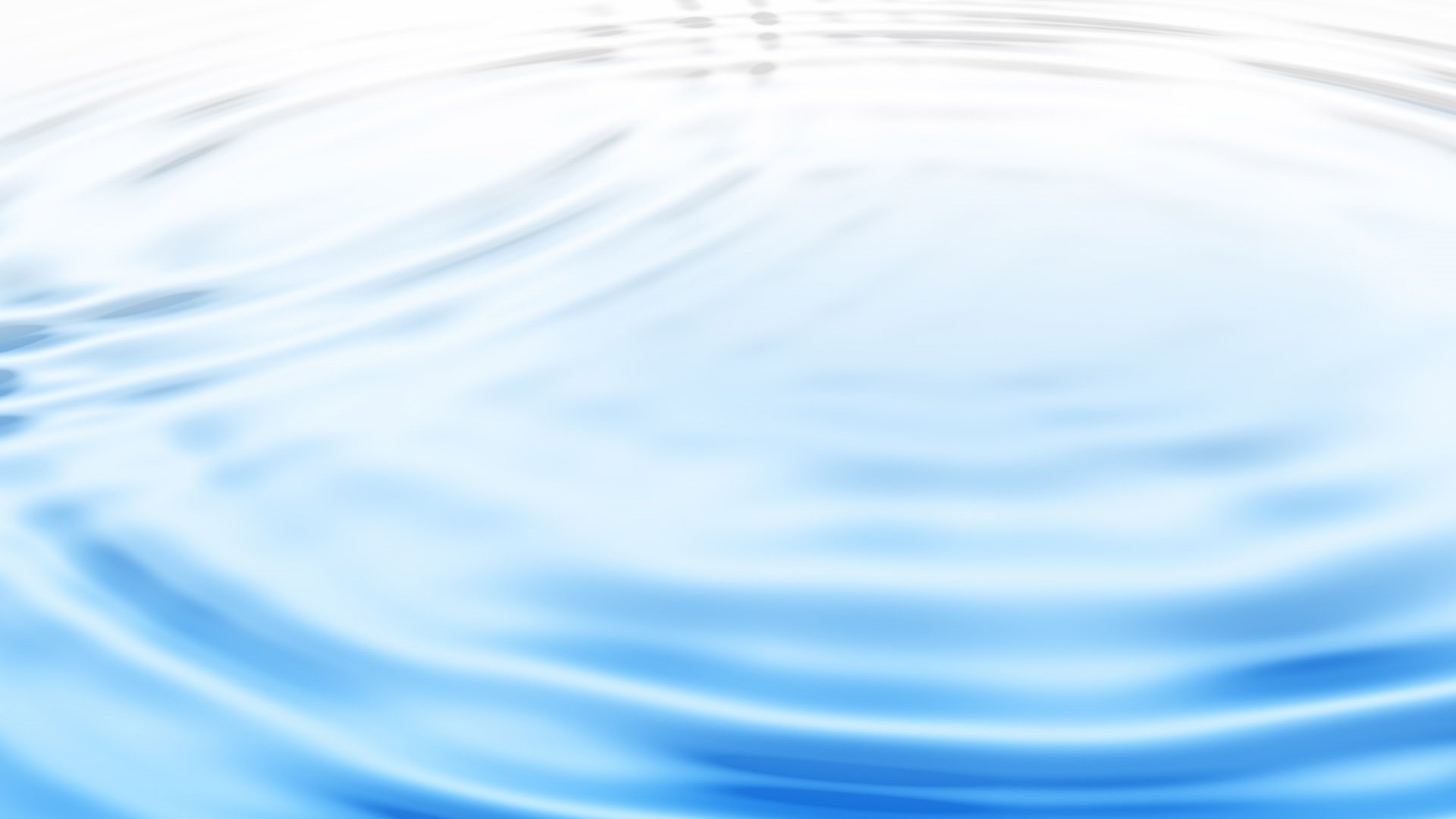 Природное сообщество «пресный водоём»
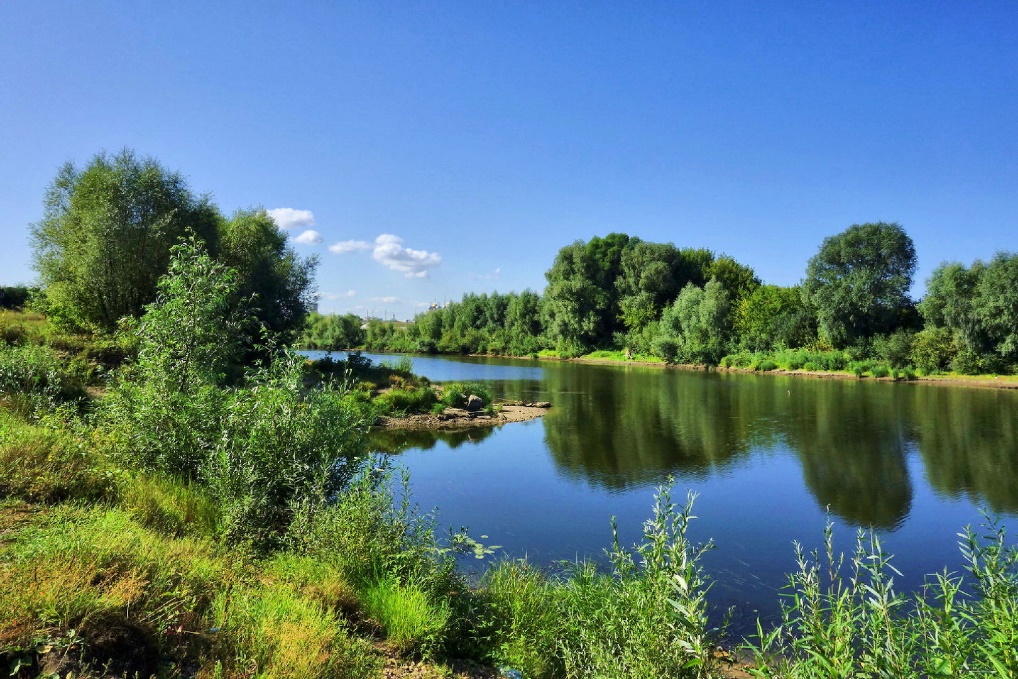 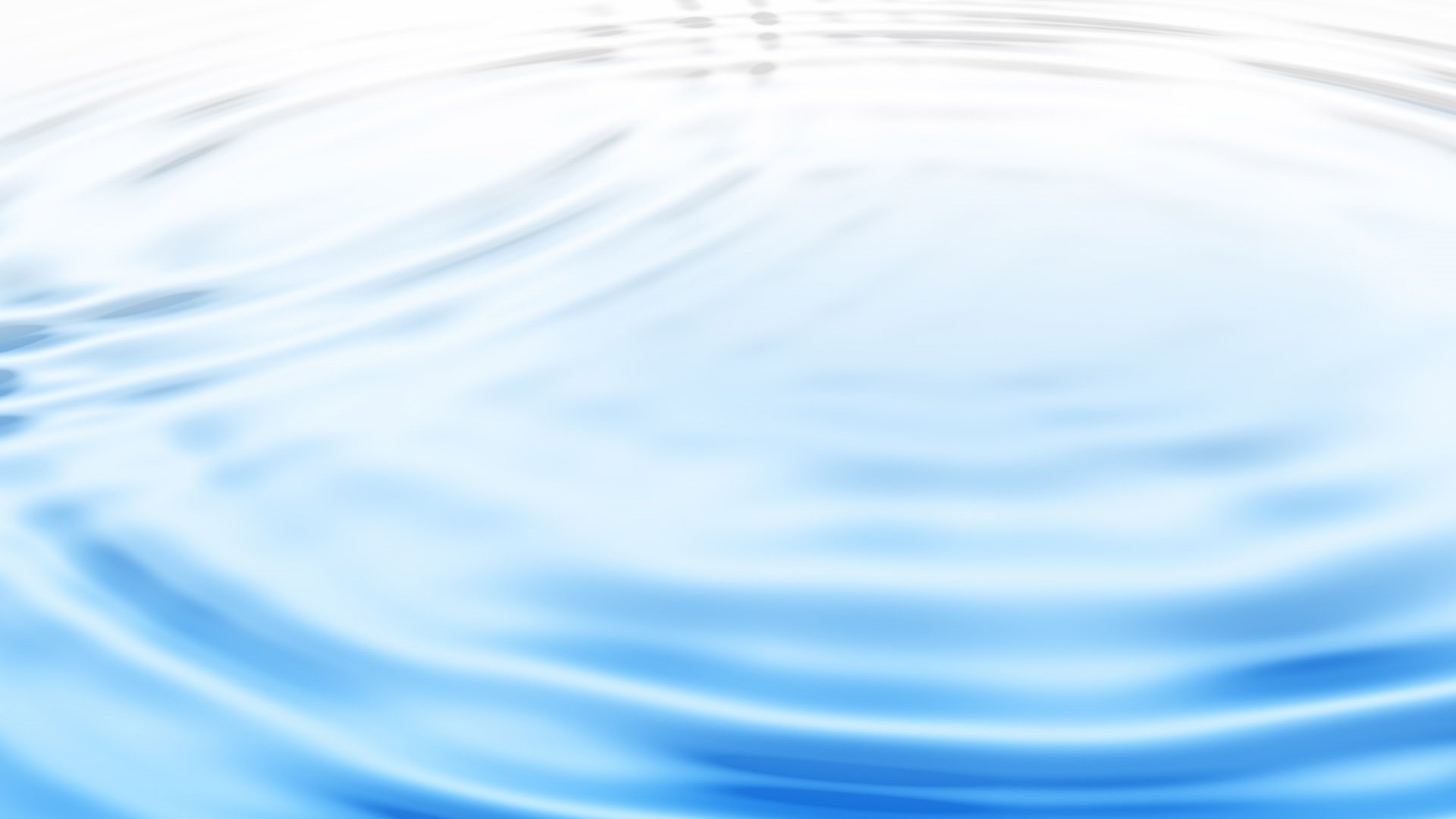 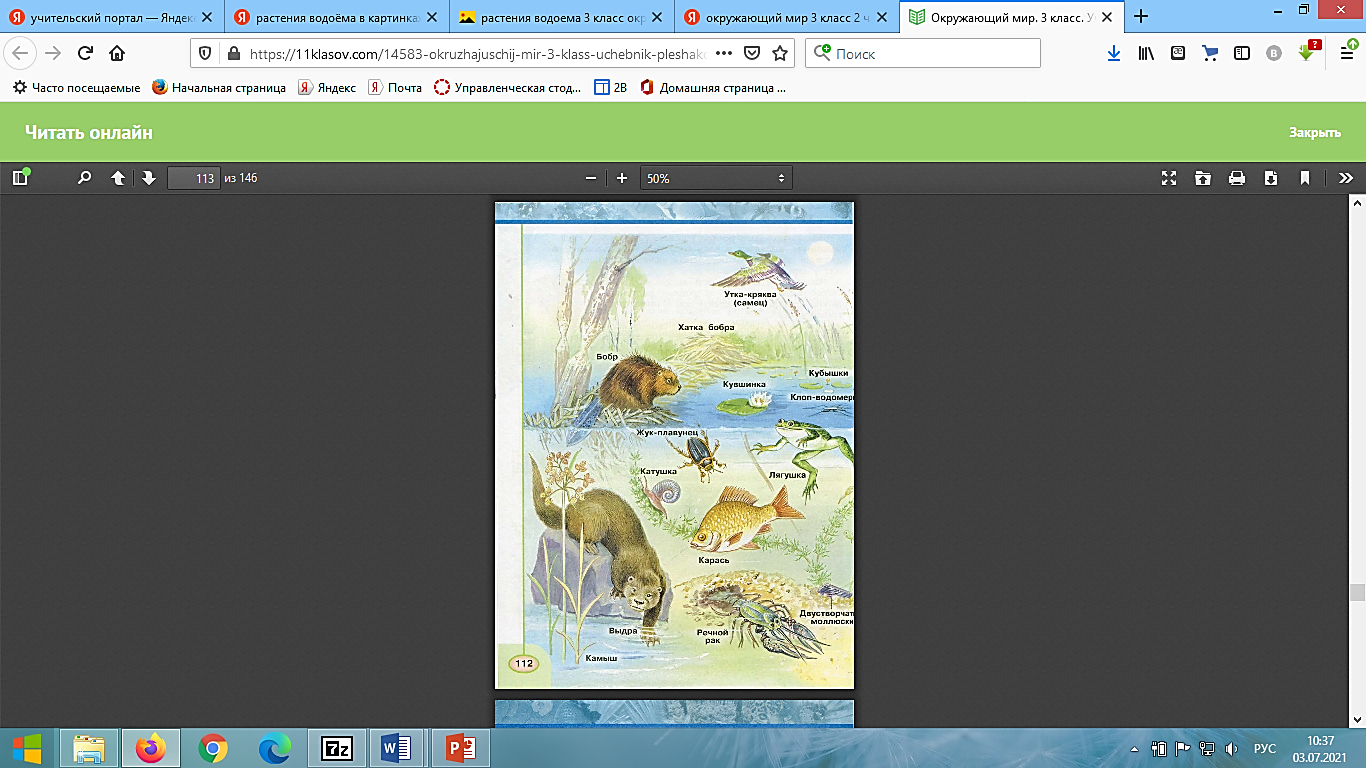 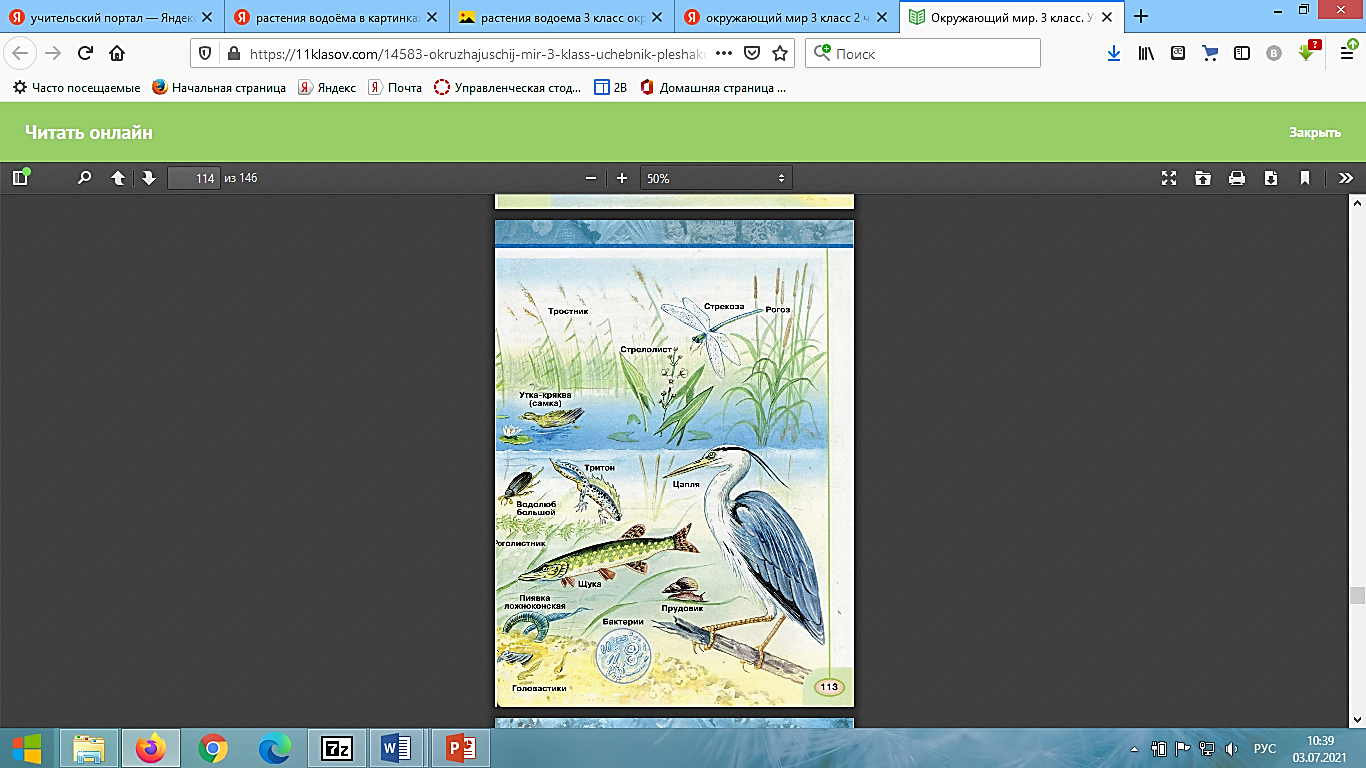 Кубышка. Род многолетних водных растений семейства Кувшинковые. Цветение происходит с июля по сентябрь. Являются кормом многих животных.
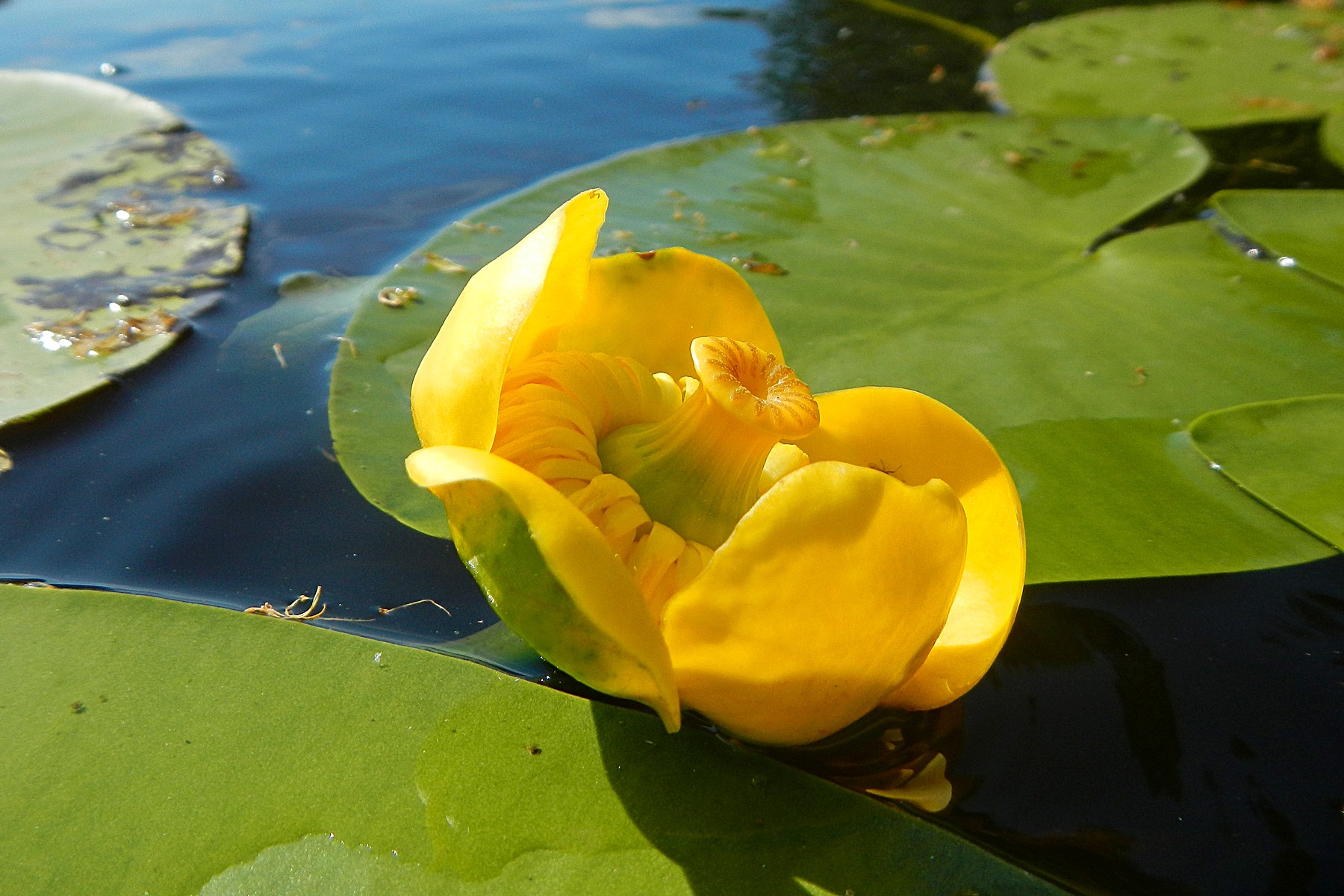 Рогоз. Когда не было других материалов, из легкого пуха рогоза изготавливали спасательные жилеты, которые помогали человеку держаться на воде.
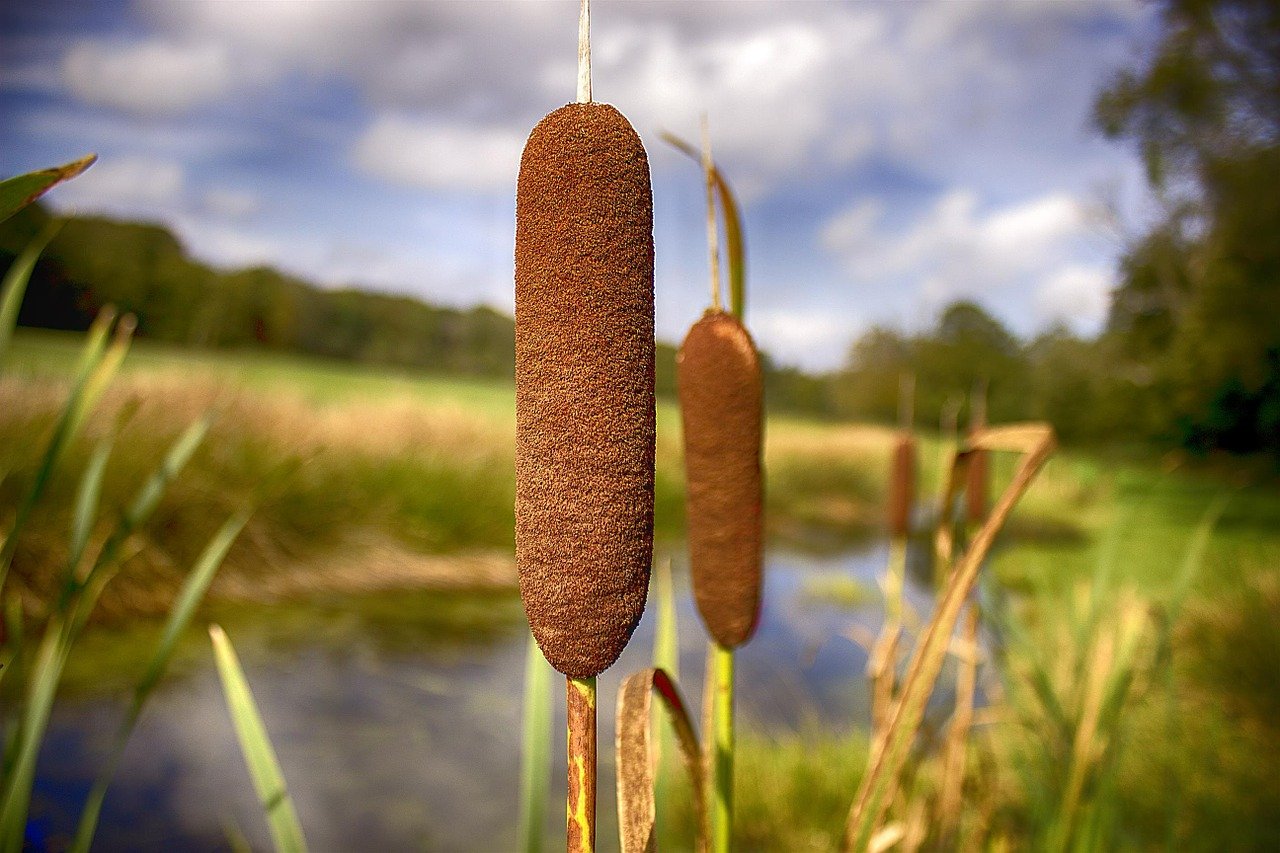 Ряска представляет собой водное растение, обитающее в стоячих водоемах. Ее нередко применяют в качестве корма для уток. По этой причине ее и прозвали утиной травой.
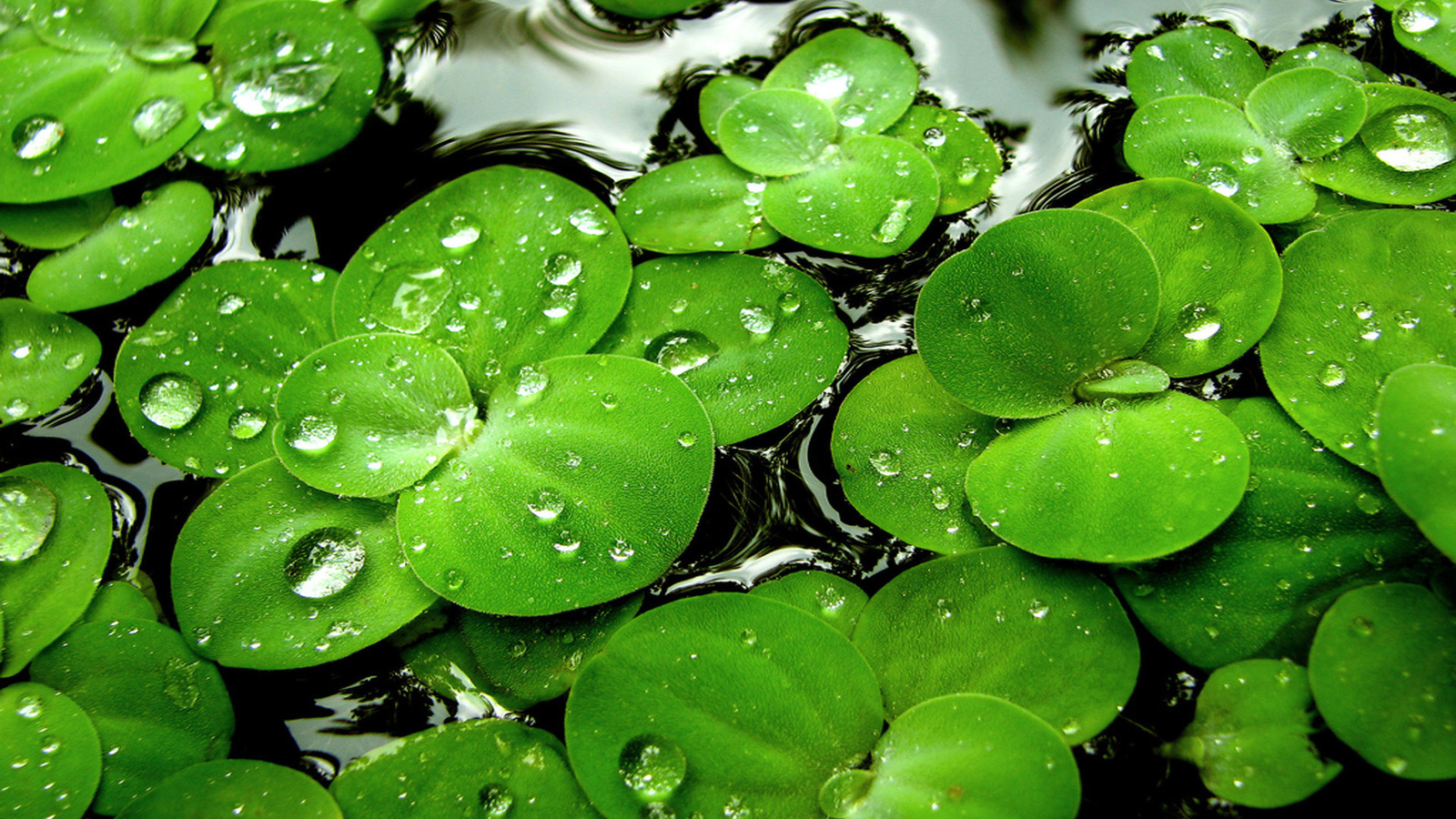 Элодея — вредное водное растение.Элодея недаром считается водяной чумой — хотя она и обогащает воду кислородом, вреда от неё больше, чем пользы: разрастаясь, она подавляет иные водные растения.
Найдите растения водоема в учебнике с 114-115
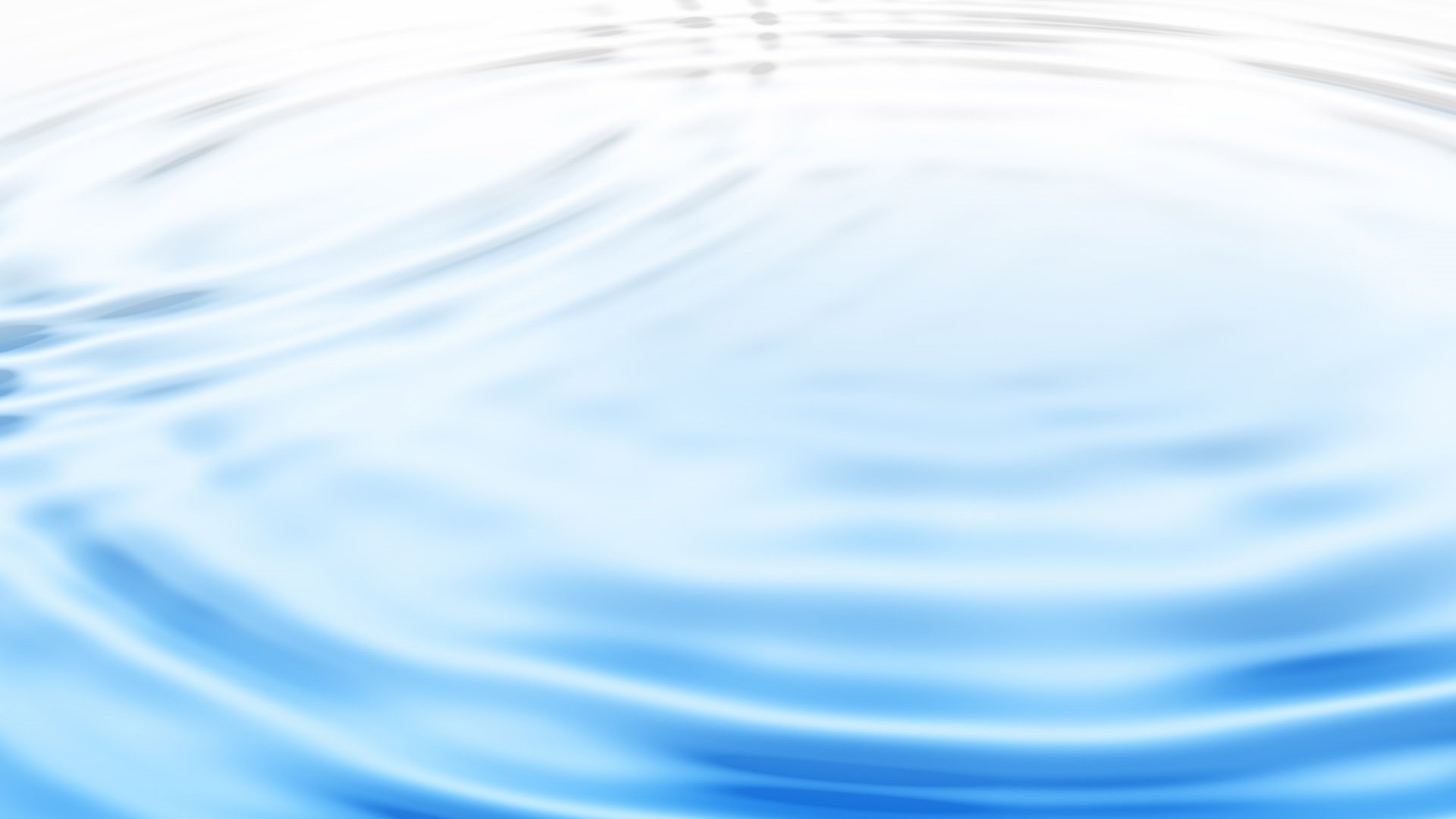 Растения водоёма
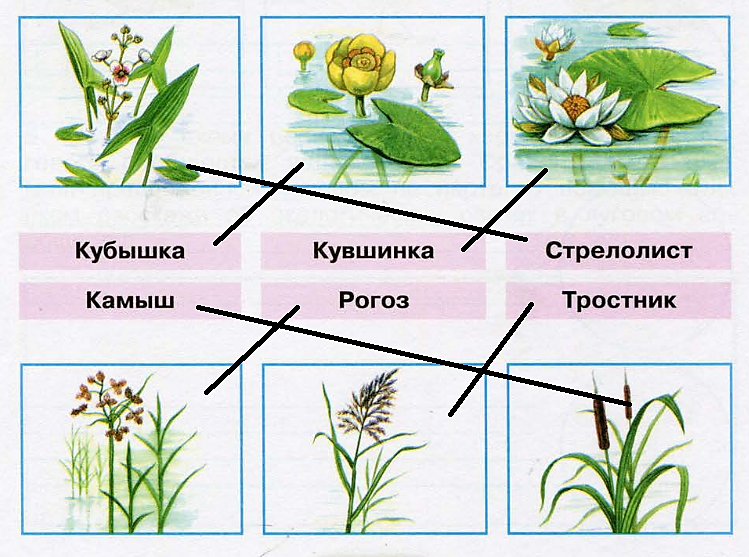 Первое звено цепи питания
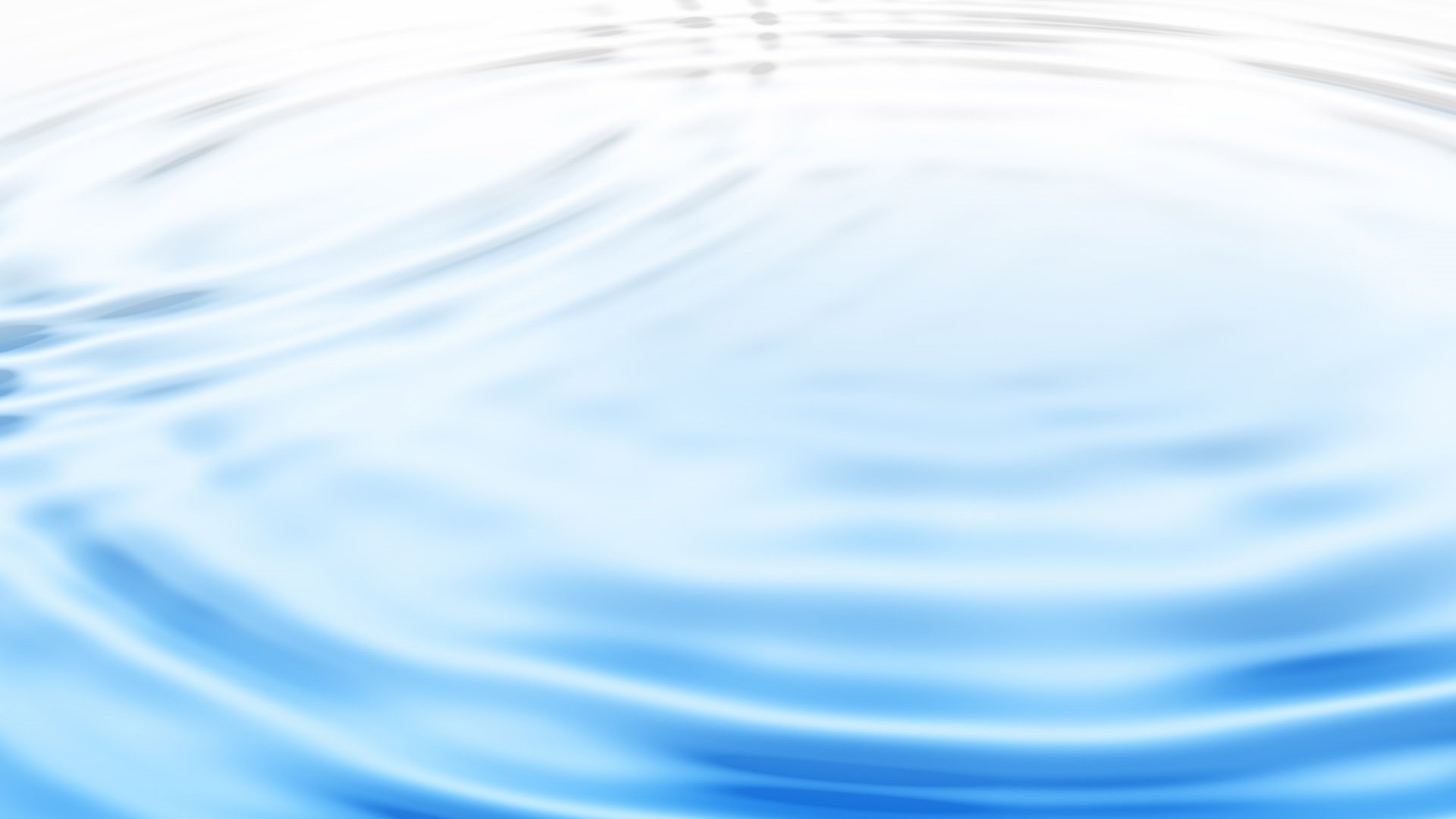 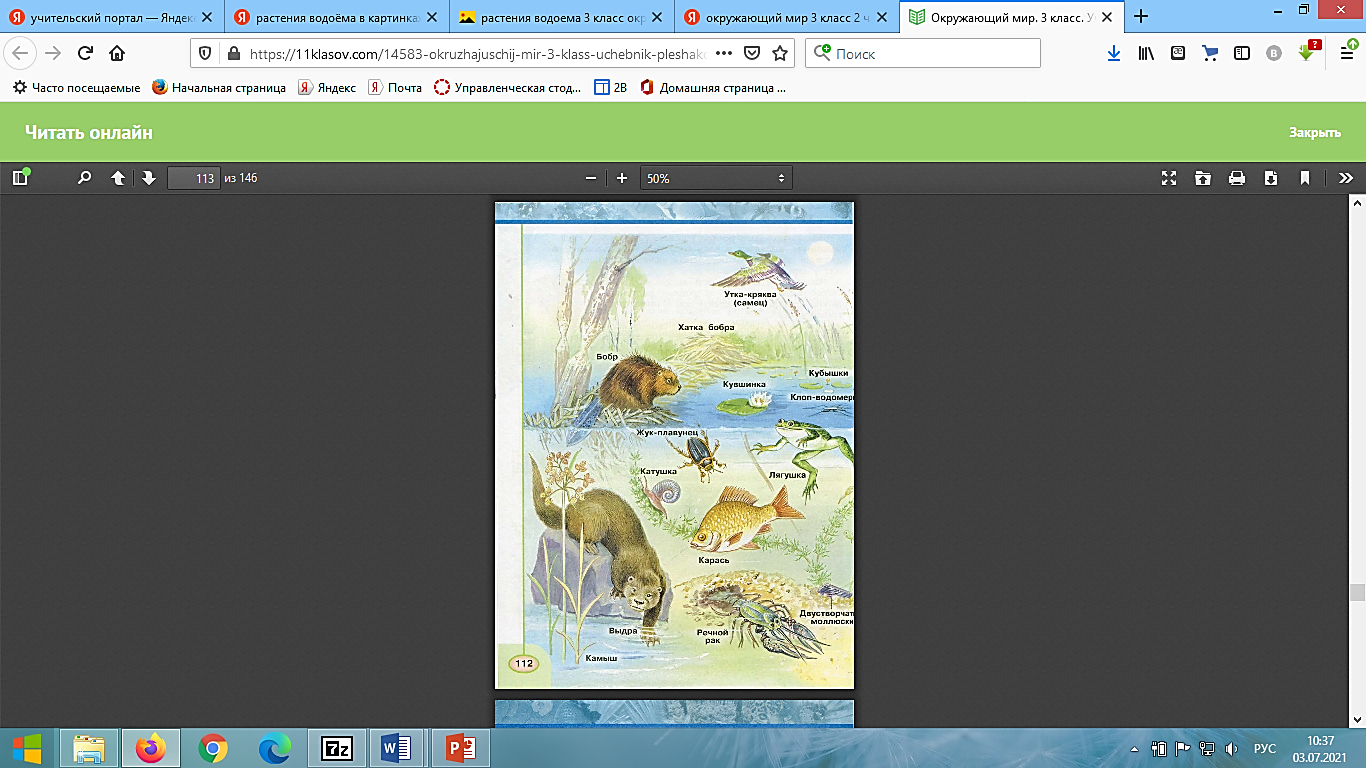 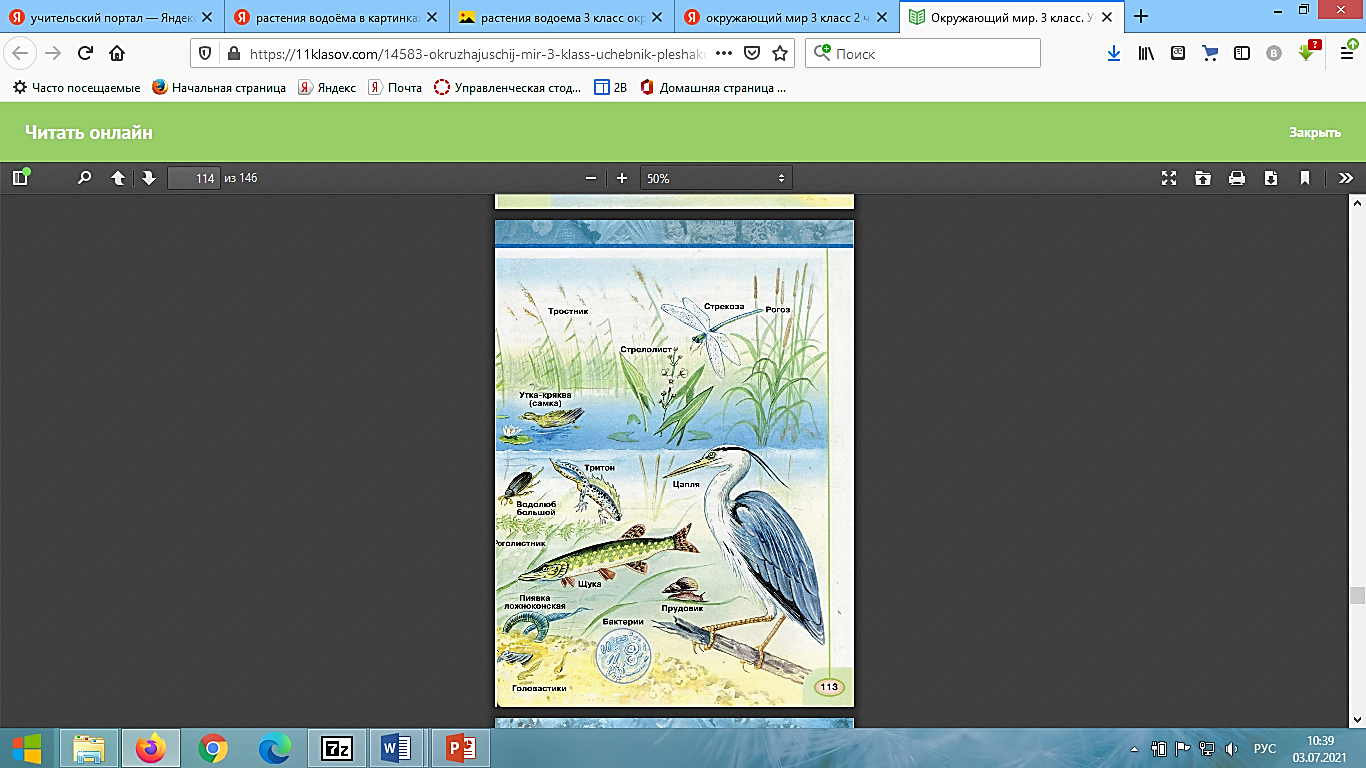 Животные водоёма
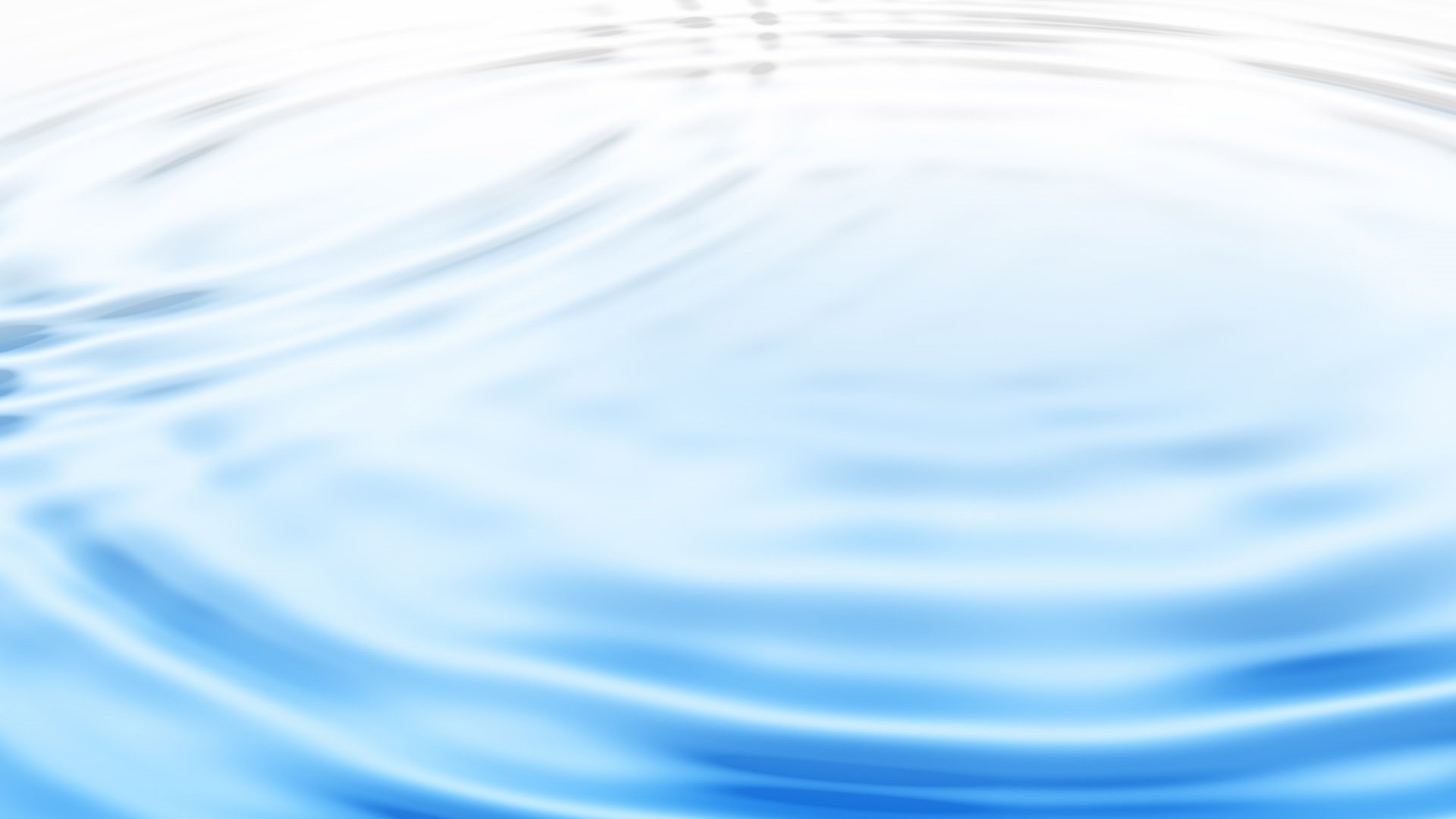 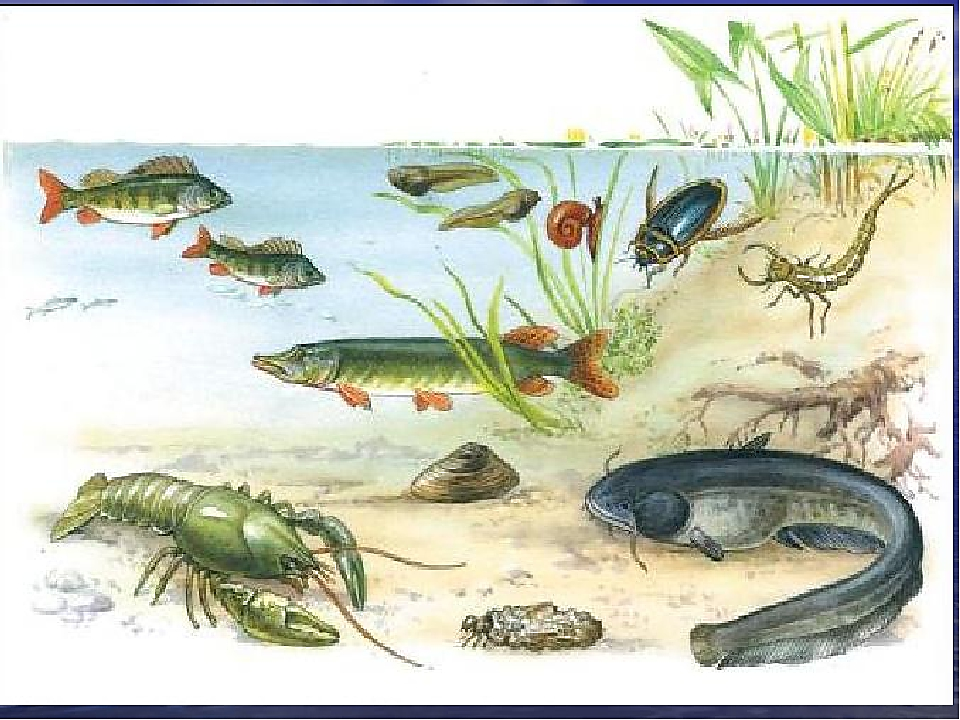 Второе звено цепи питания
Дафния – маленький рачок. Кожица прозрачная, и через лупу можно разглядеть, как бьется ее маленькое сердечко, как работает крохотный желудочек.
Циклоп обычно вертится у дна. Он мал ростом и передвигается быстрыми скачками.
Жук-плавец хищник. Тело его гладкое. Большую часть жизни проводит в воде, но он и отлично летает: может улететь очень далеко от родного озера.
Водомерка скользит по поверхности воды, как конькобежец. Питается она с помощью своего хоботка. Она вонзает хобот в свою жертву и пьет из нее сок, пока от жертвы не остается пустая оболочка.
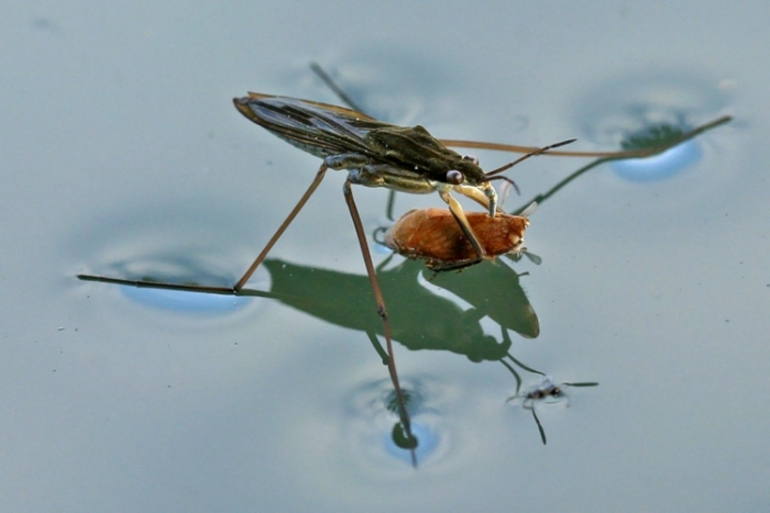 Второе звено в цепи питания
Игра: «Рыбалка»
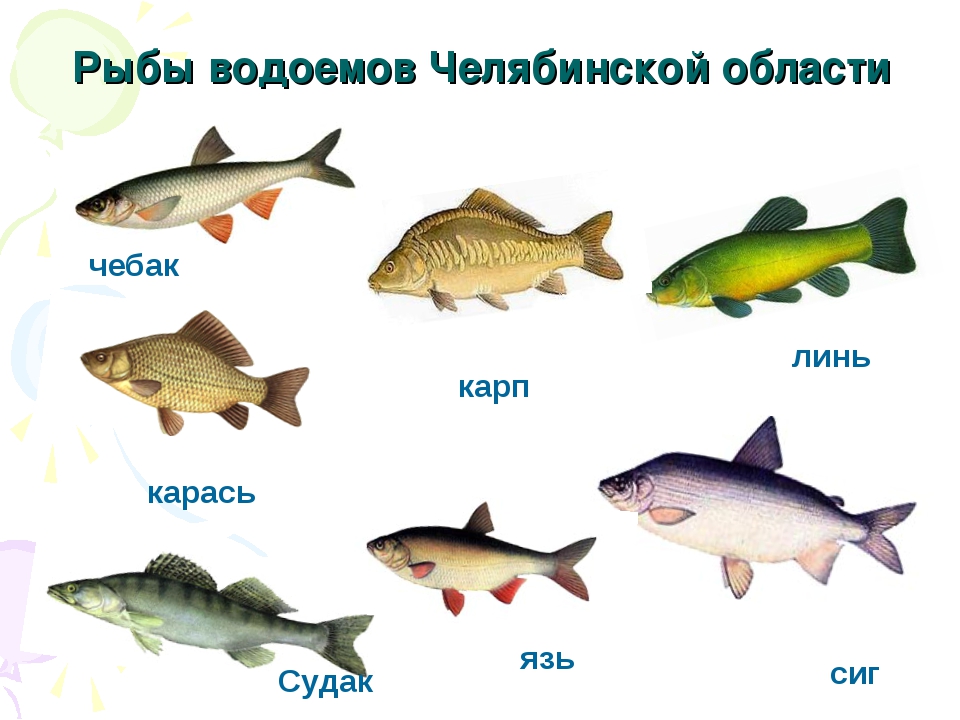 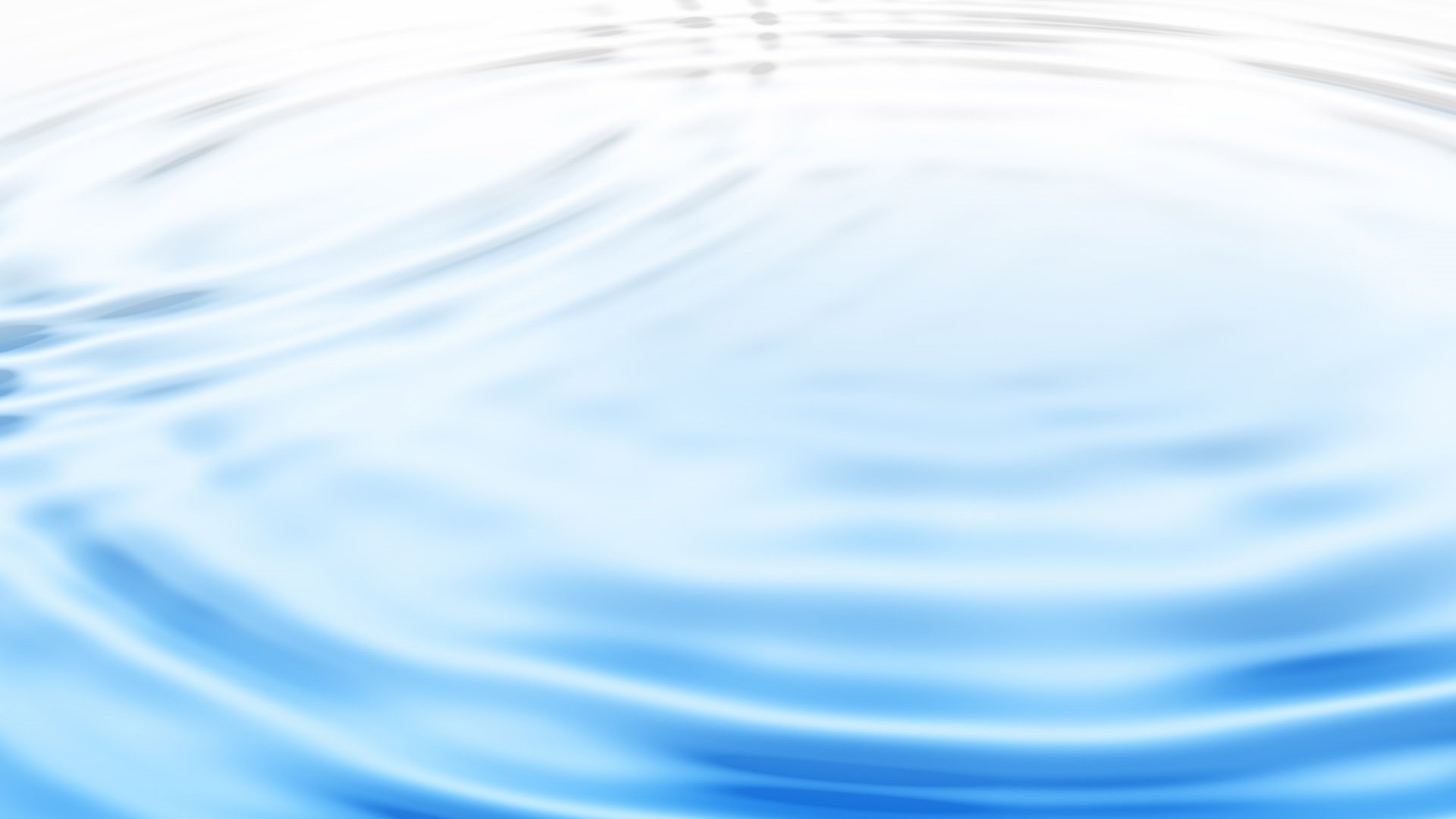 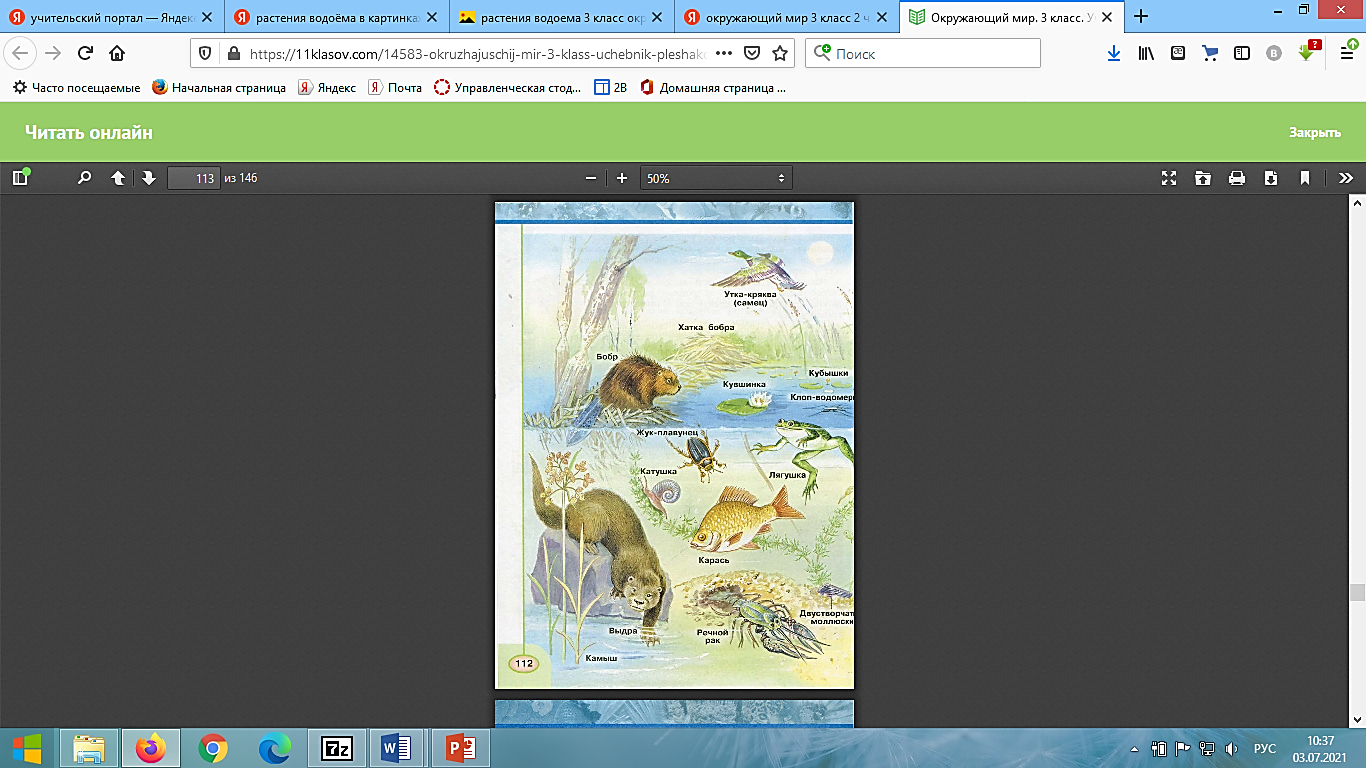 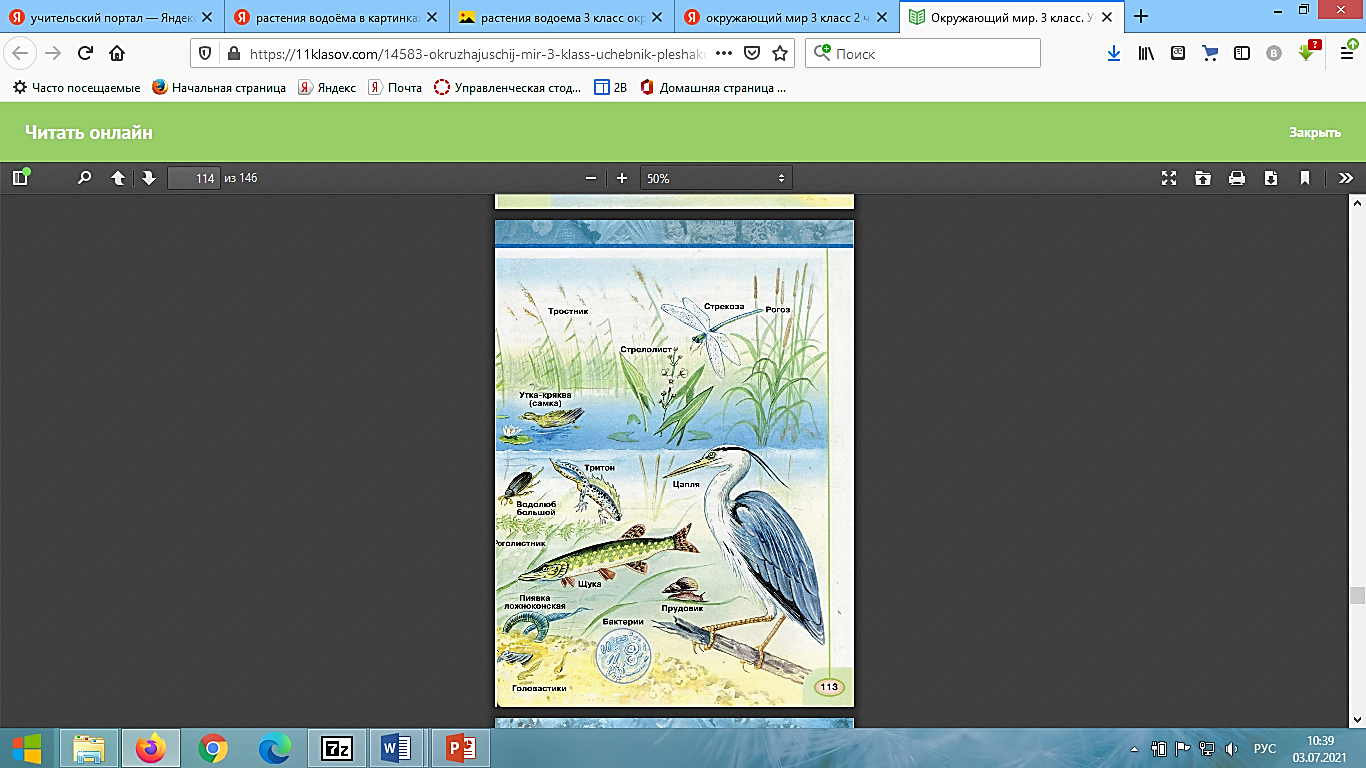 Четвертое  звено в цепи питания
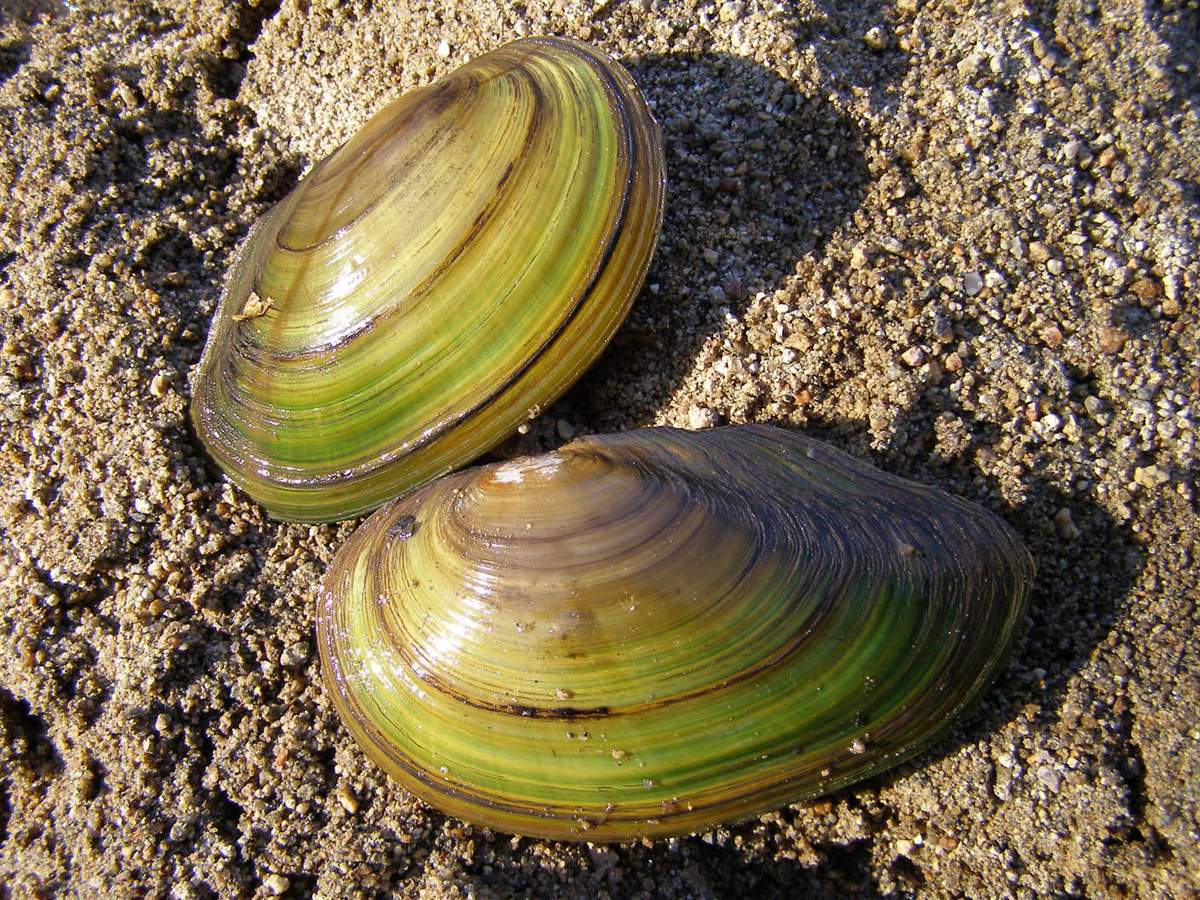 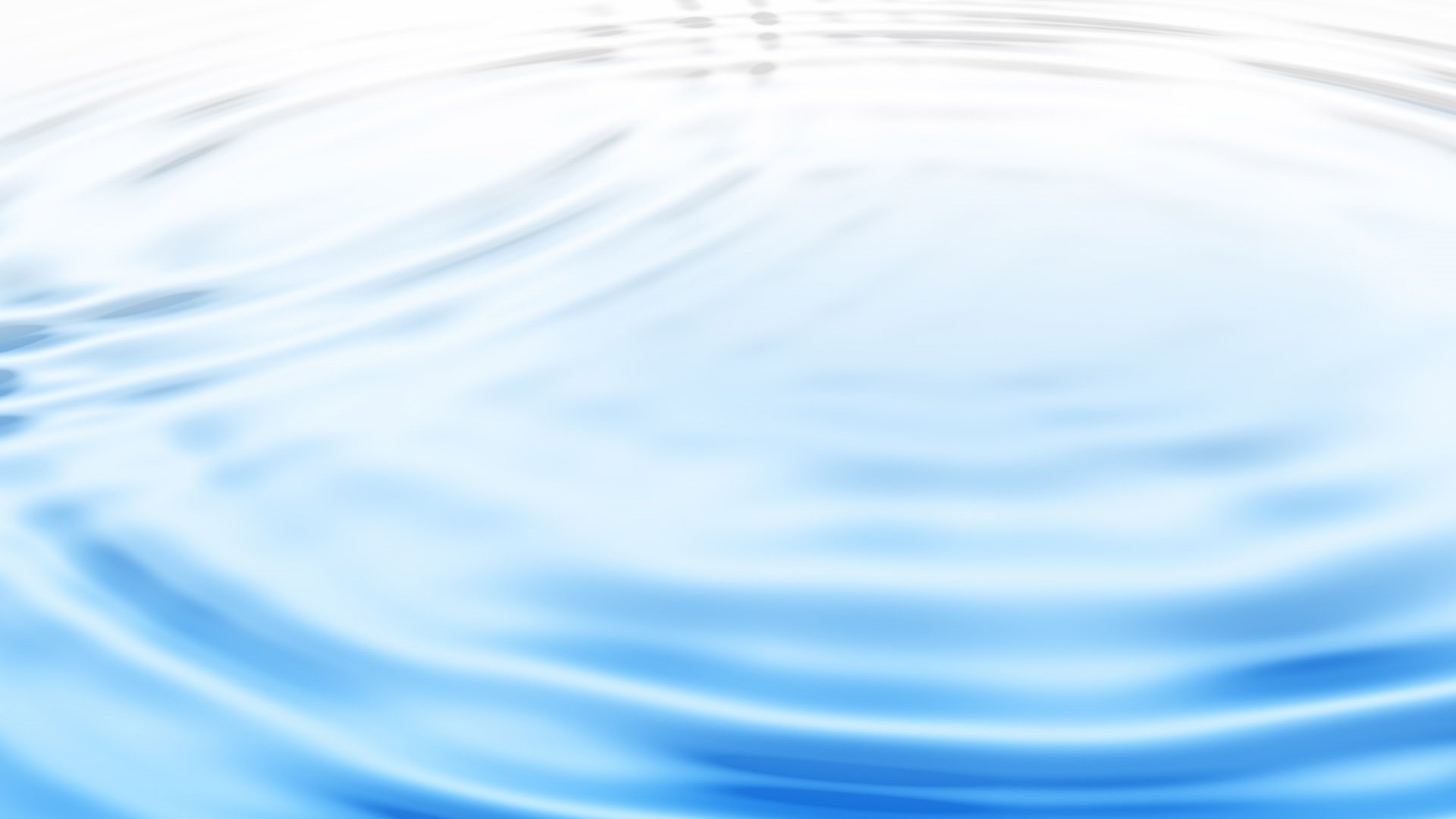 Цепи питания в пресном водоёме
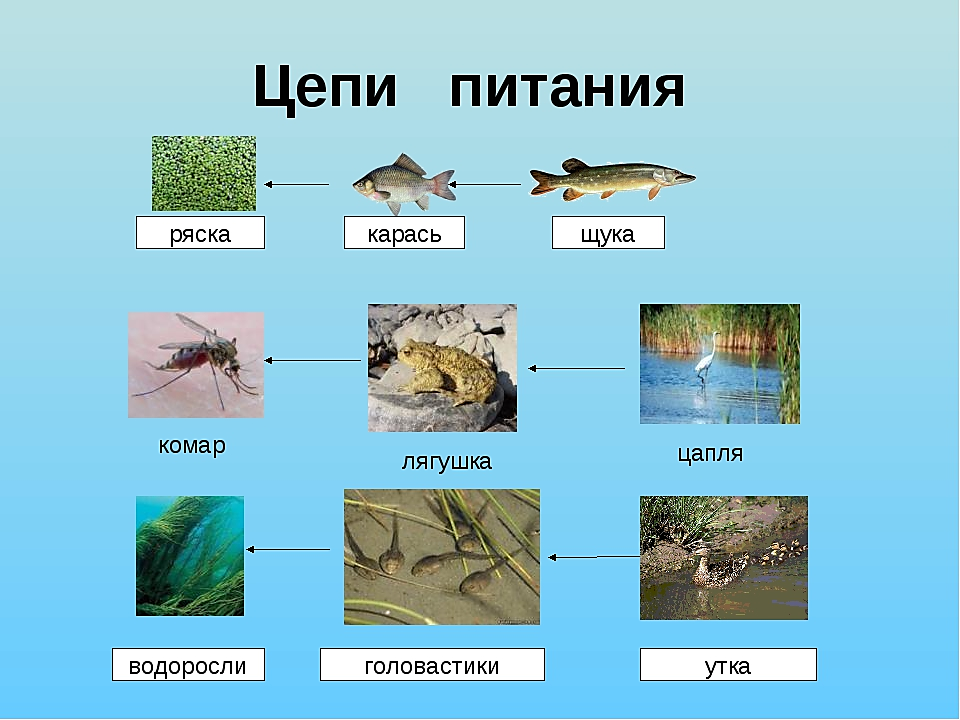 Какова роль всех животных водоема?
Домашняя работа
РТ: стр.
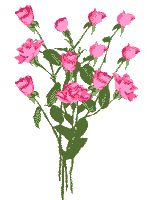